Inspirations for botanical excursions II. Rottenmanner Tauern - Rottenmanner Hütte (end of June)
Jan Lepš, Jiří Hadinec, Věra Hadincová
Around Rottenmanner hütte
Rottenmanner hütte -- 47°29'24.844"N, 14°22'31.900"E – good place to start several round trips and overnight – from parking place, you climb ca 400 elevational meters
Only acidic rock, no limestone, so the species richness is relatively low 
When you go up to the ridges, there are nicely developed Loiseleurietea (small ericaceous carpets, dominated by Loiseleuria procumbens)
Pictures are from excursions to Stein an Mandl and round trip to Hochheide and back through the valley (path 944c)
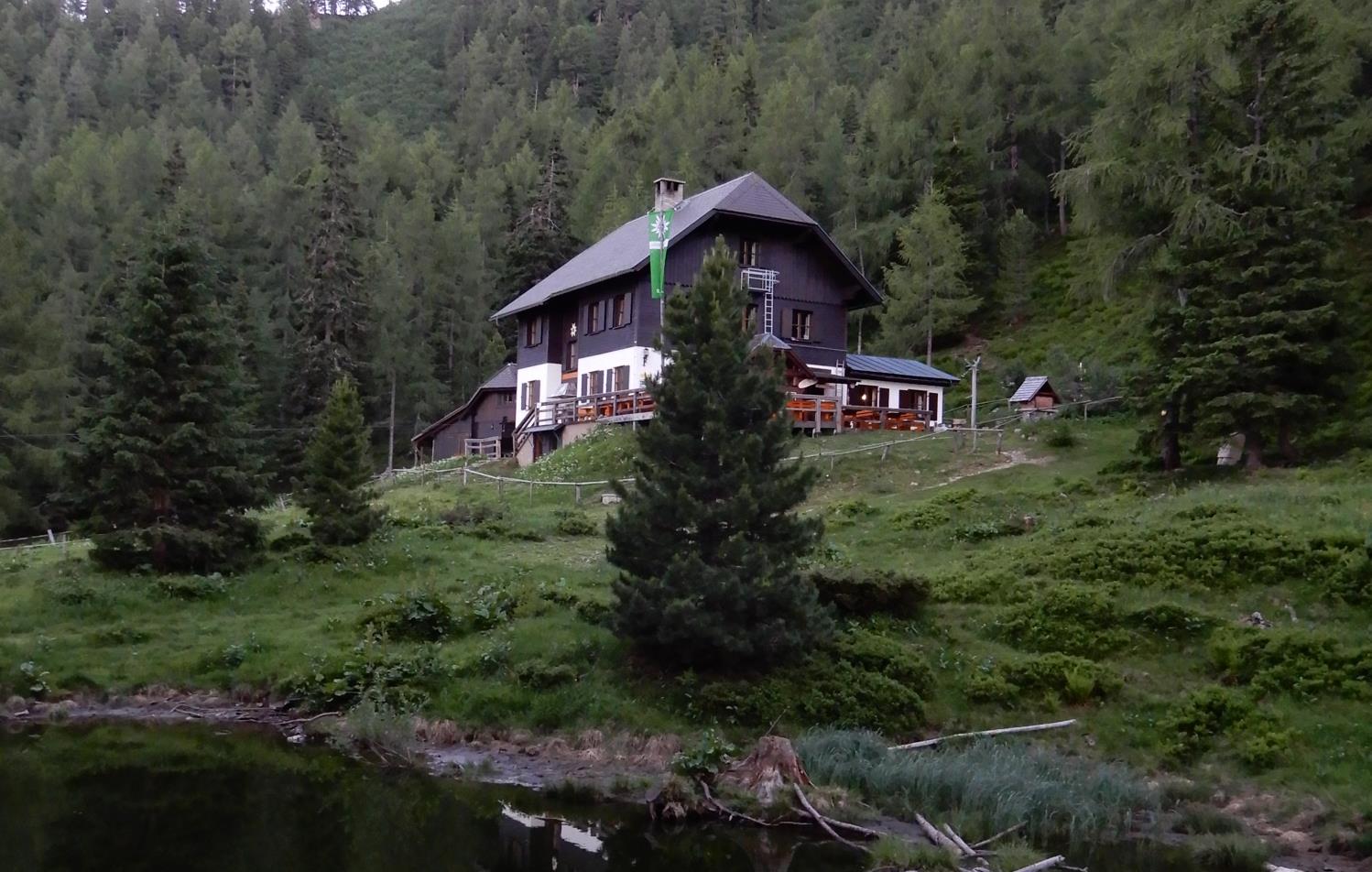 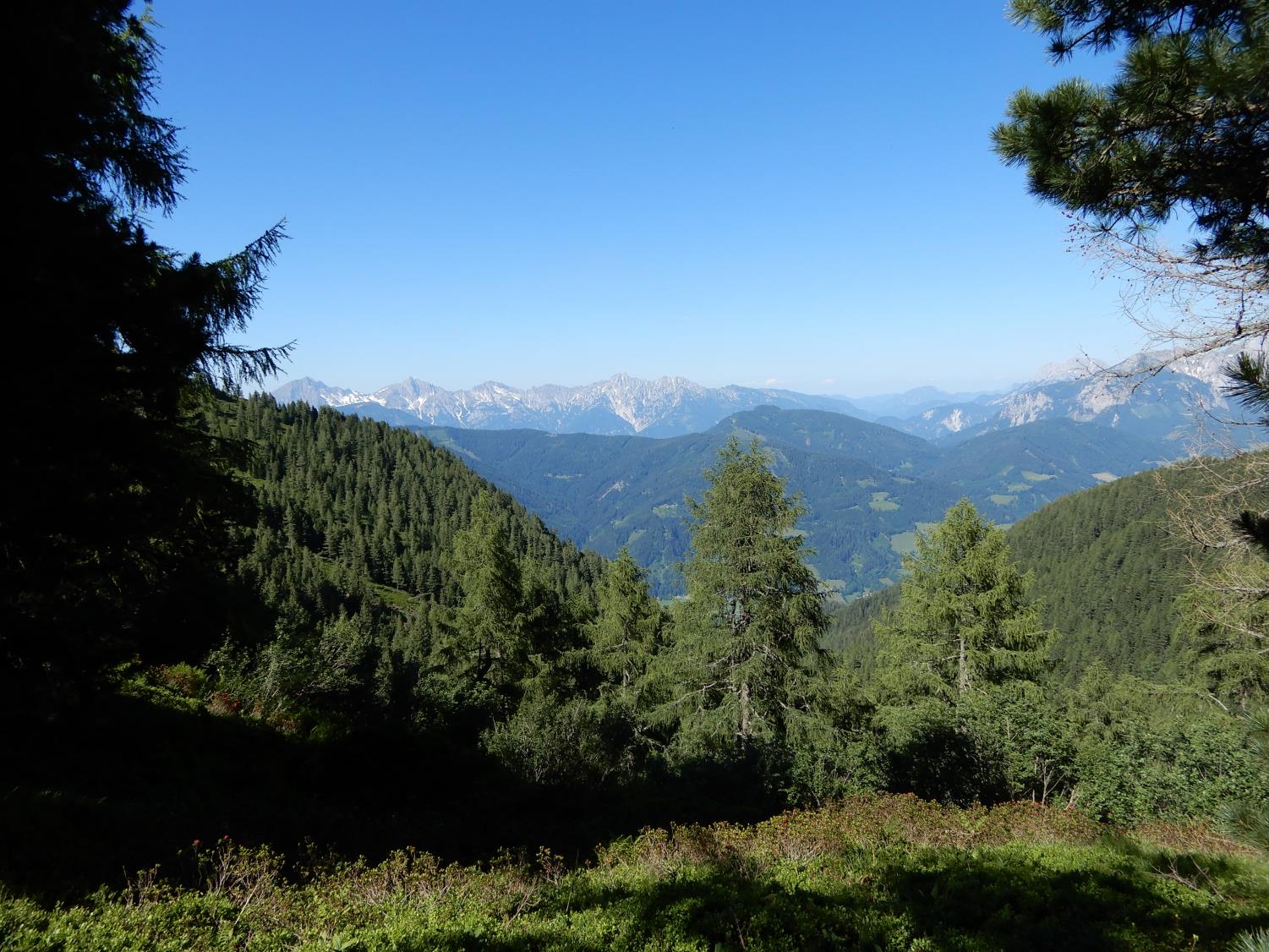 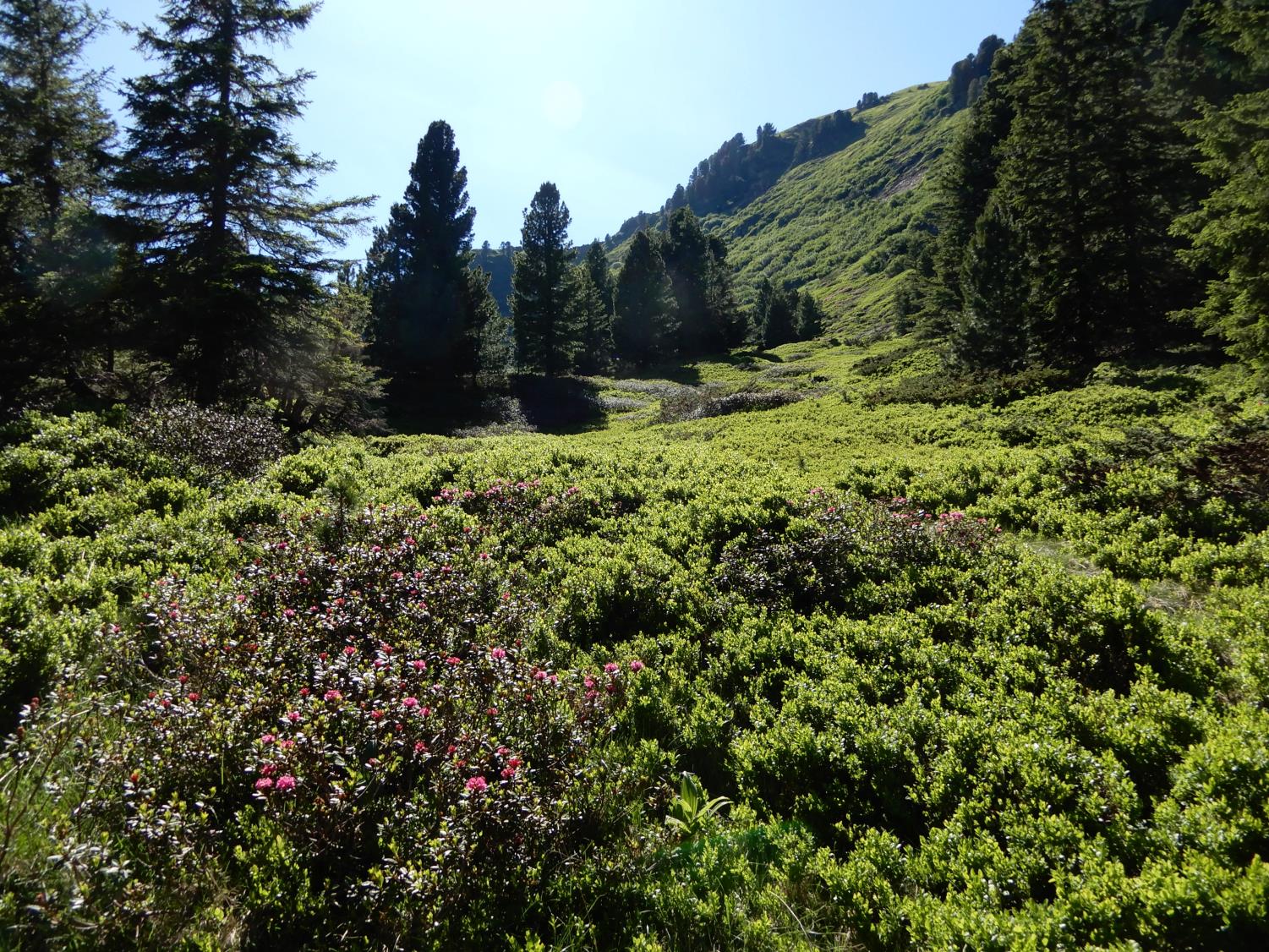 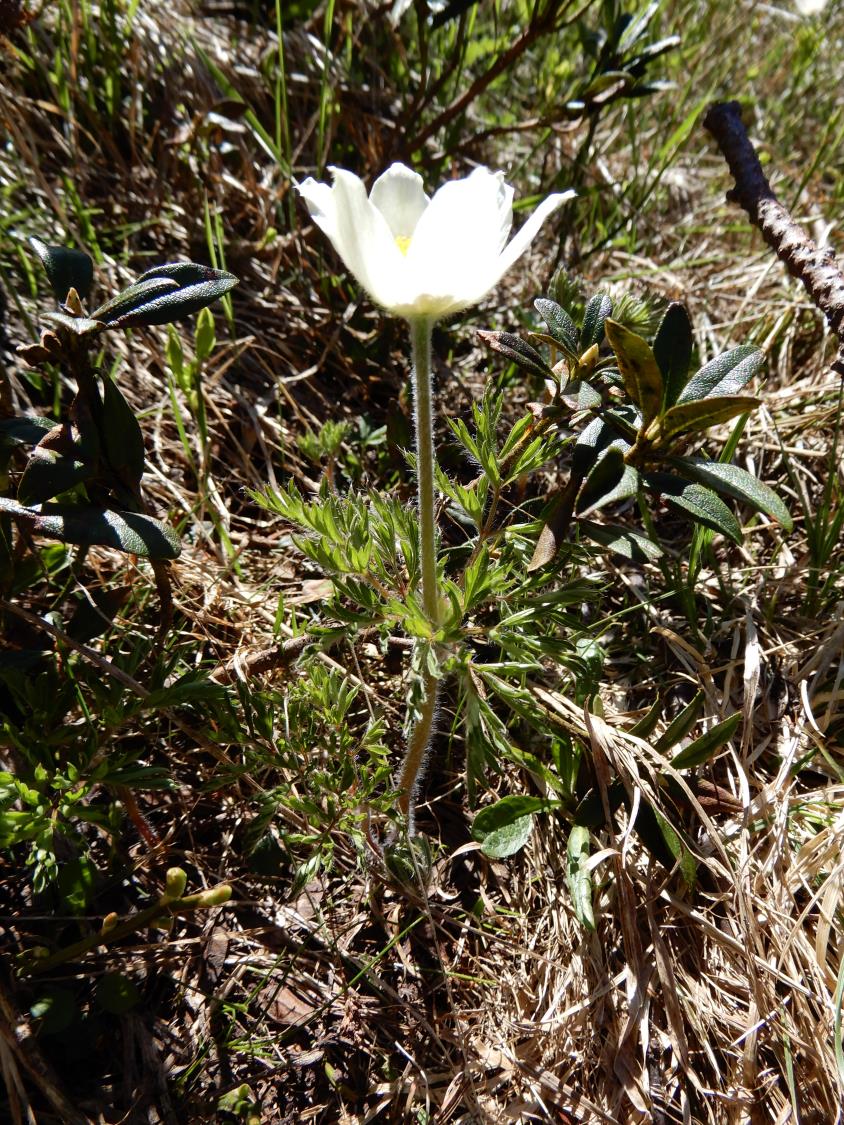 Pulsatilla alpina
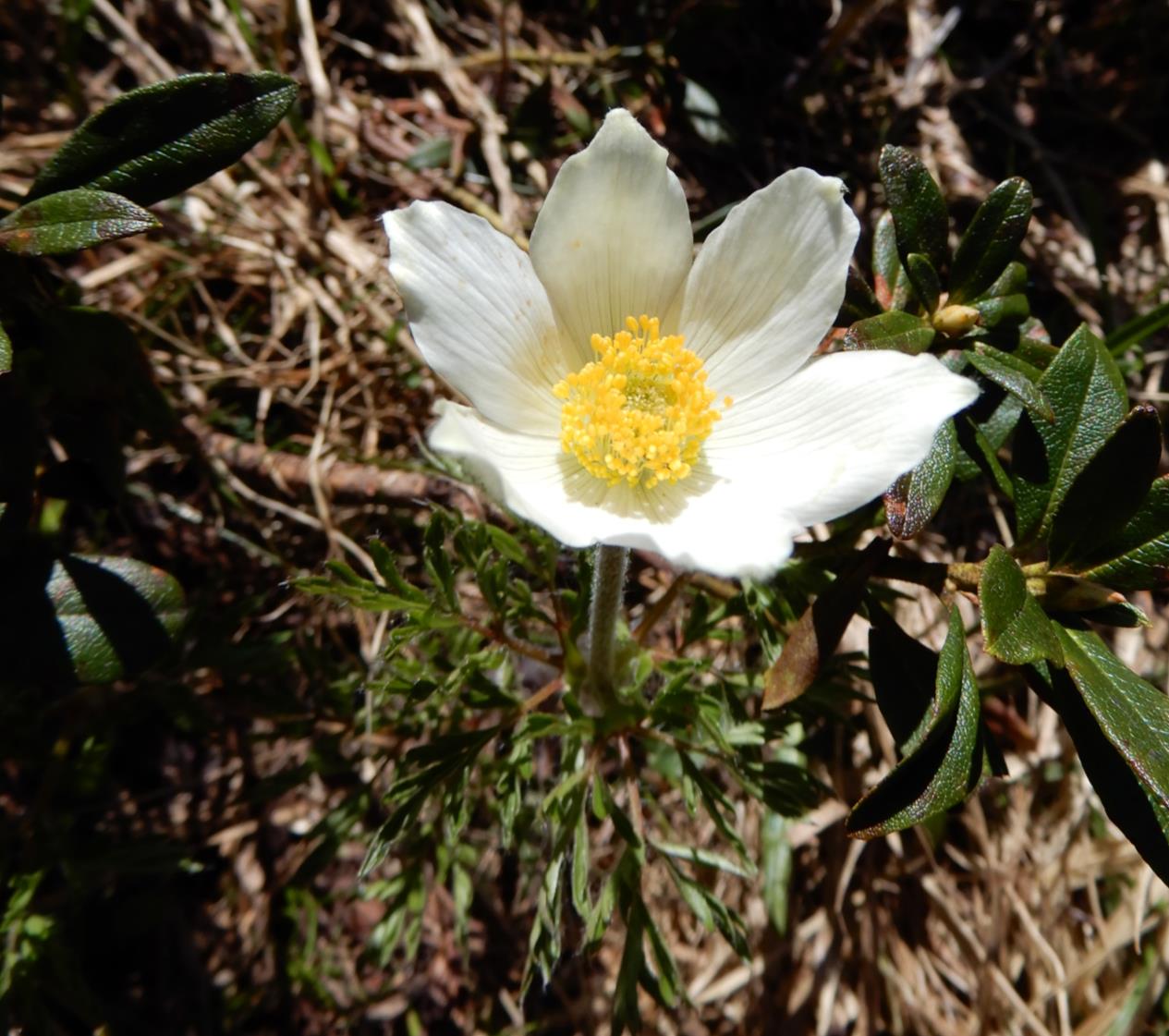 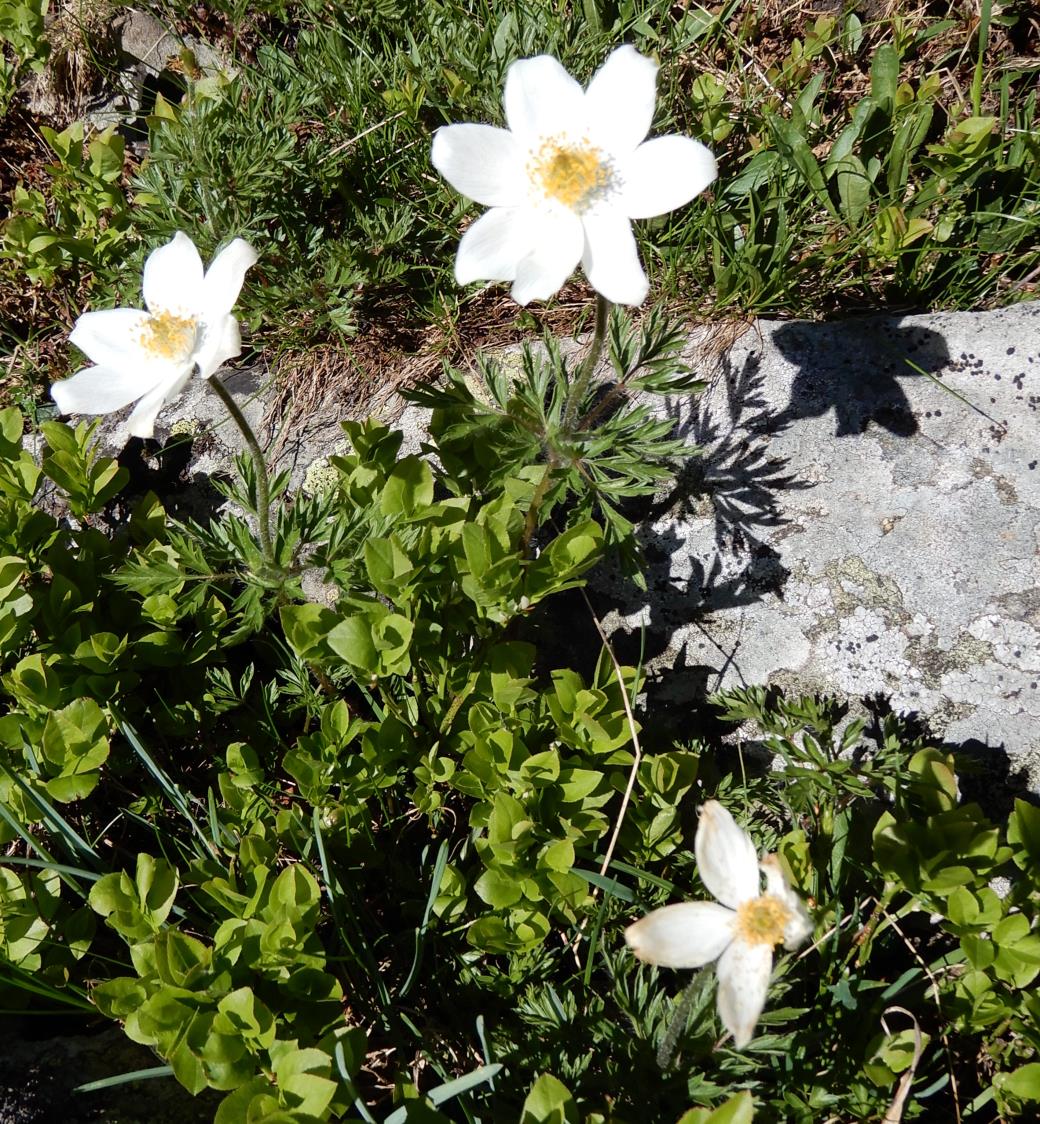 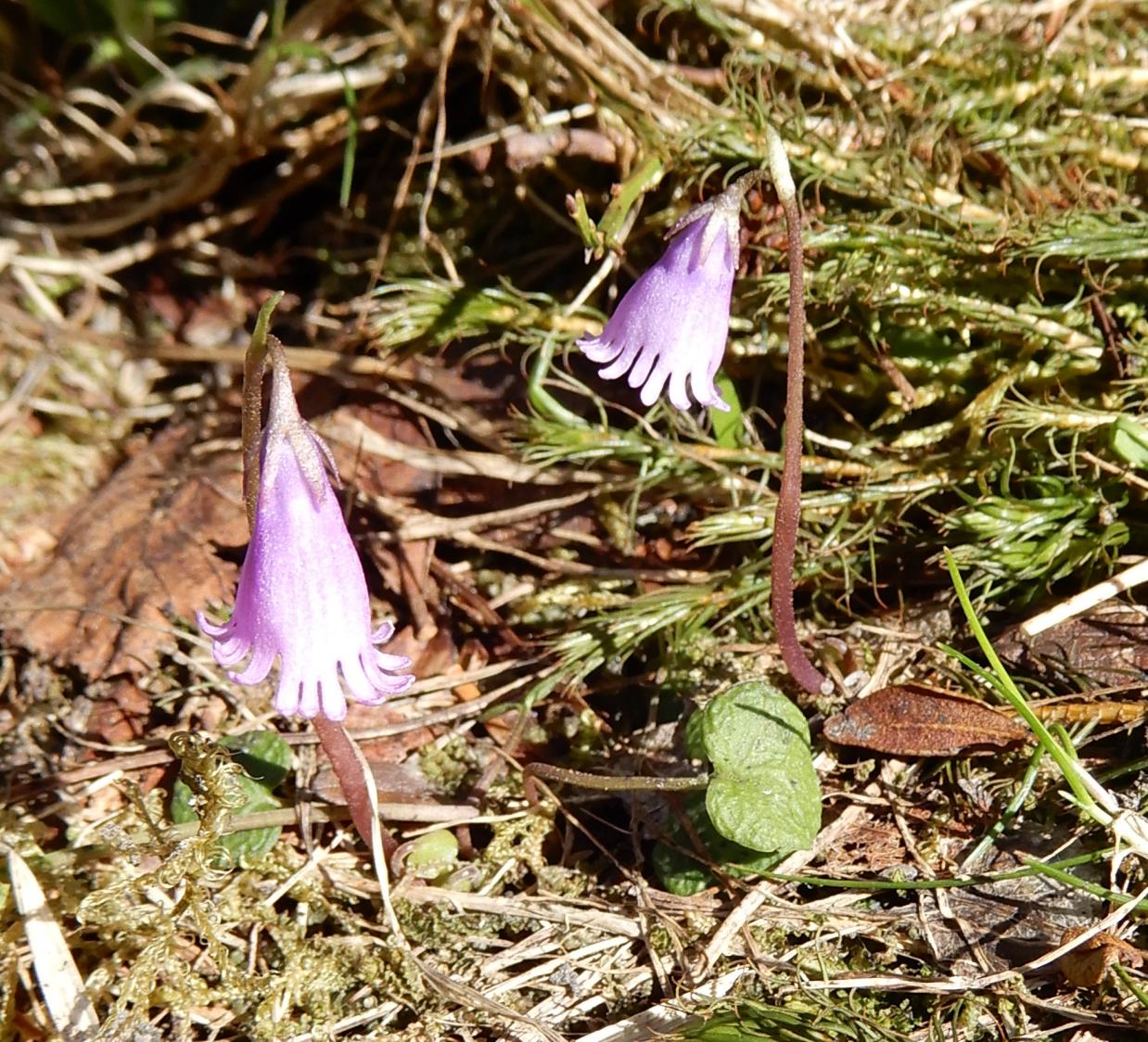 Soldanella pusilla
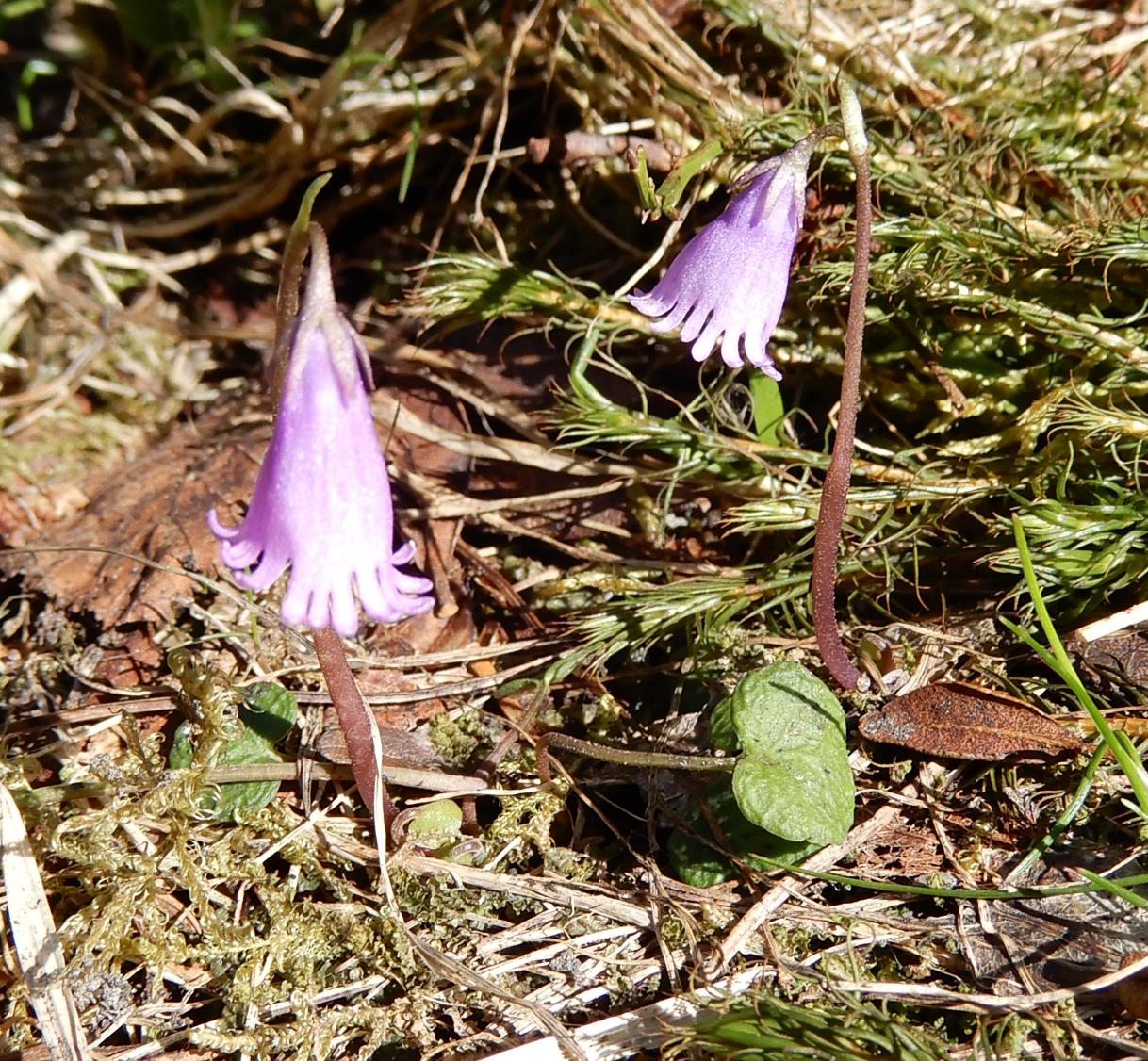 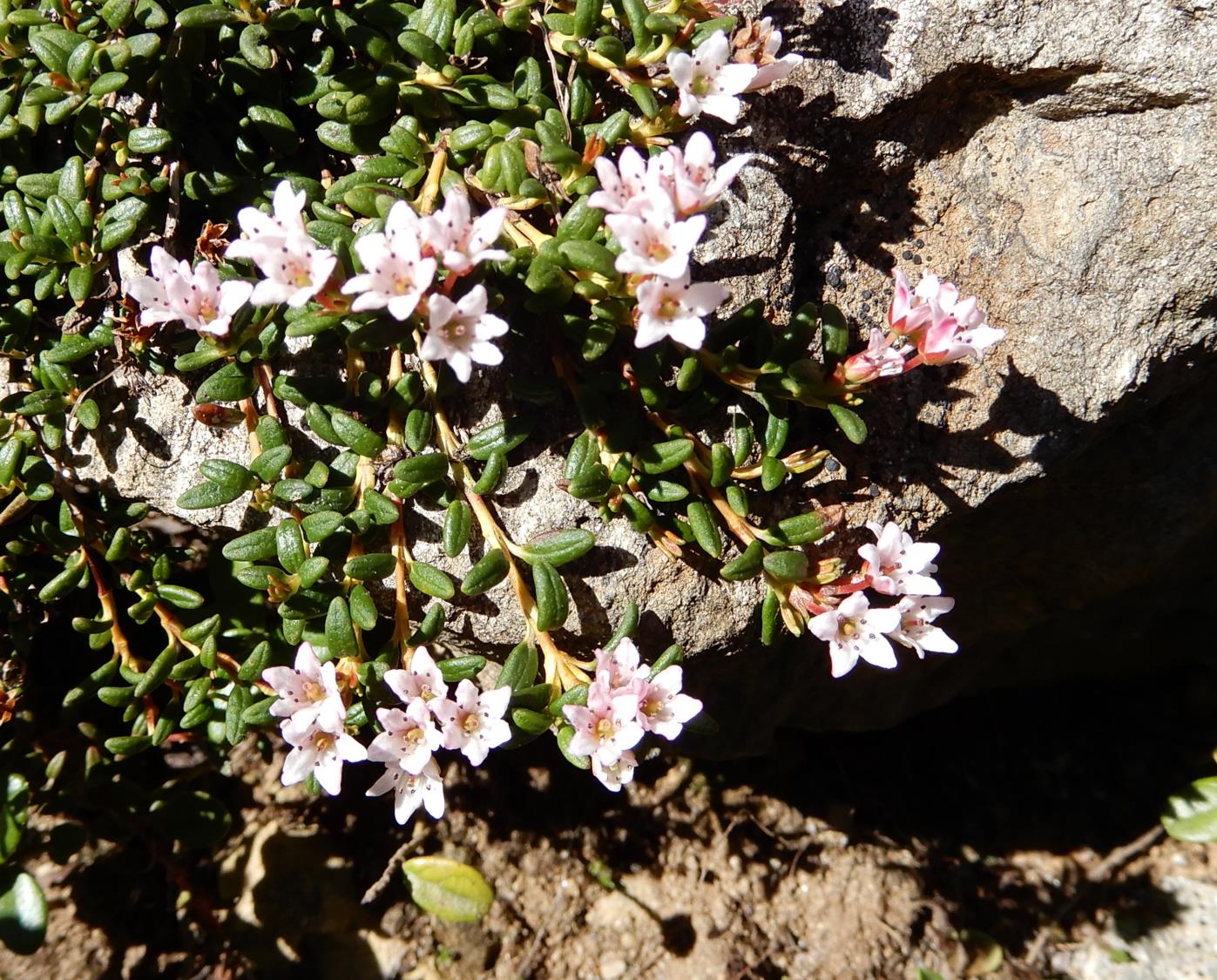 Loiseleuria procumbens
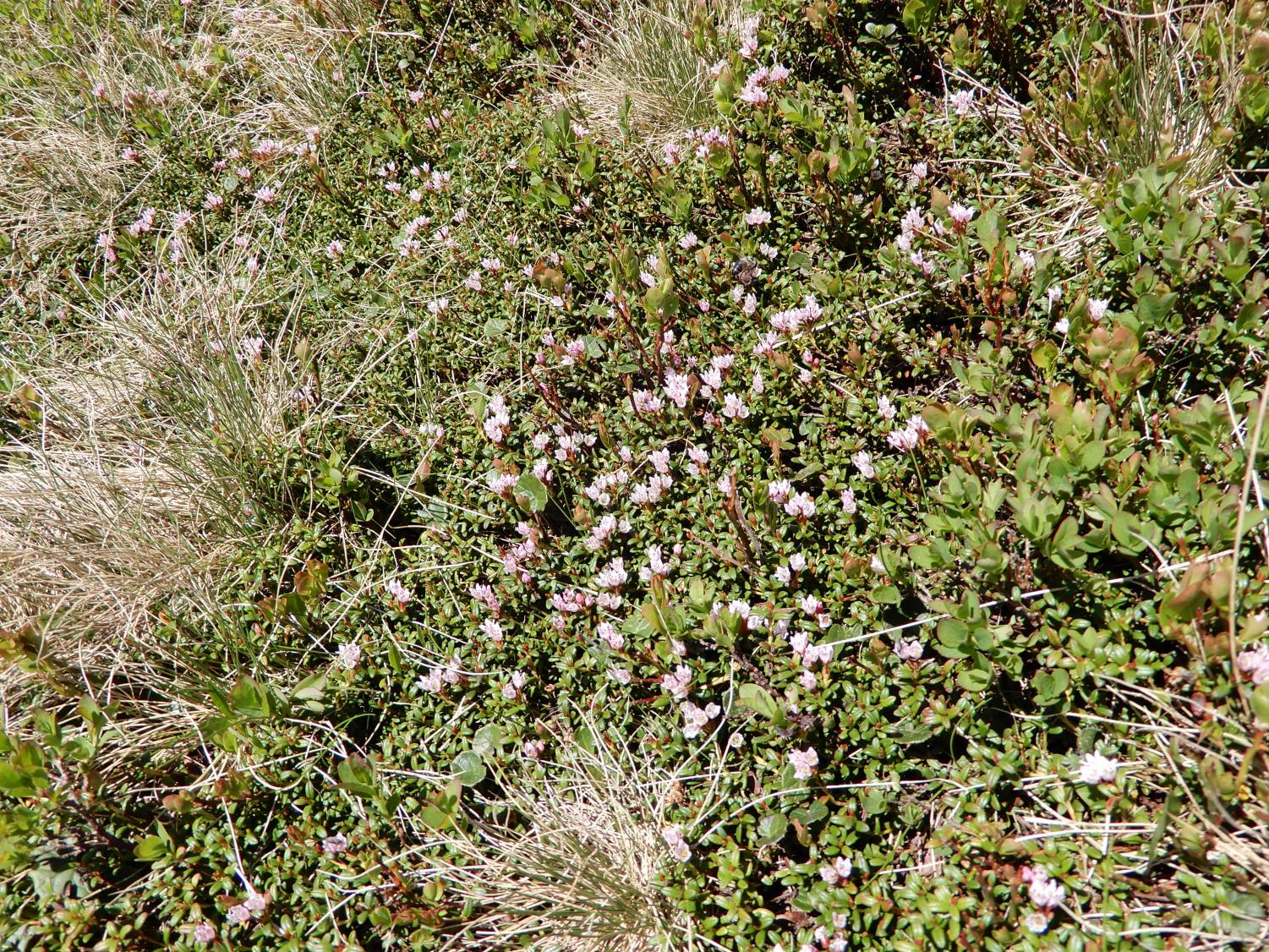 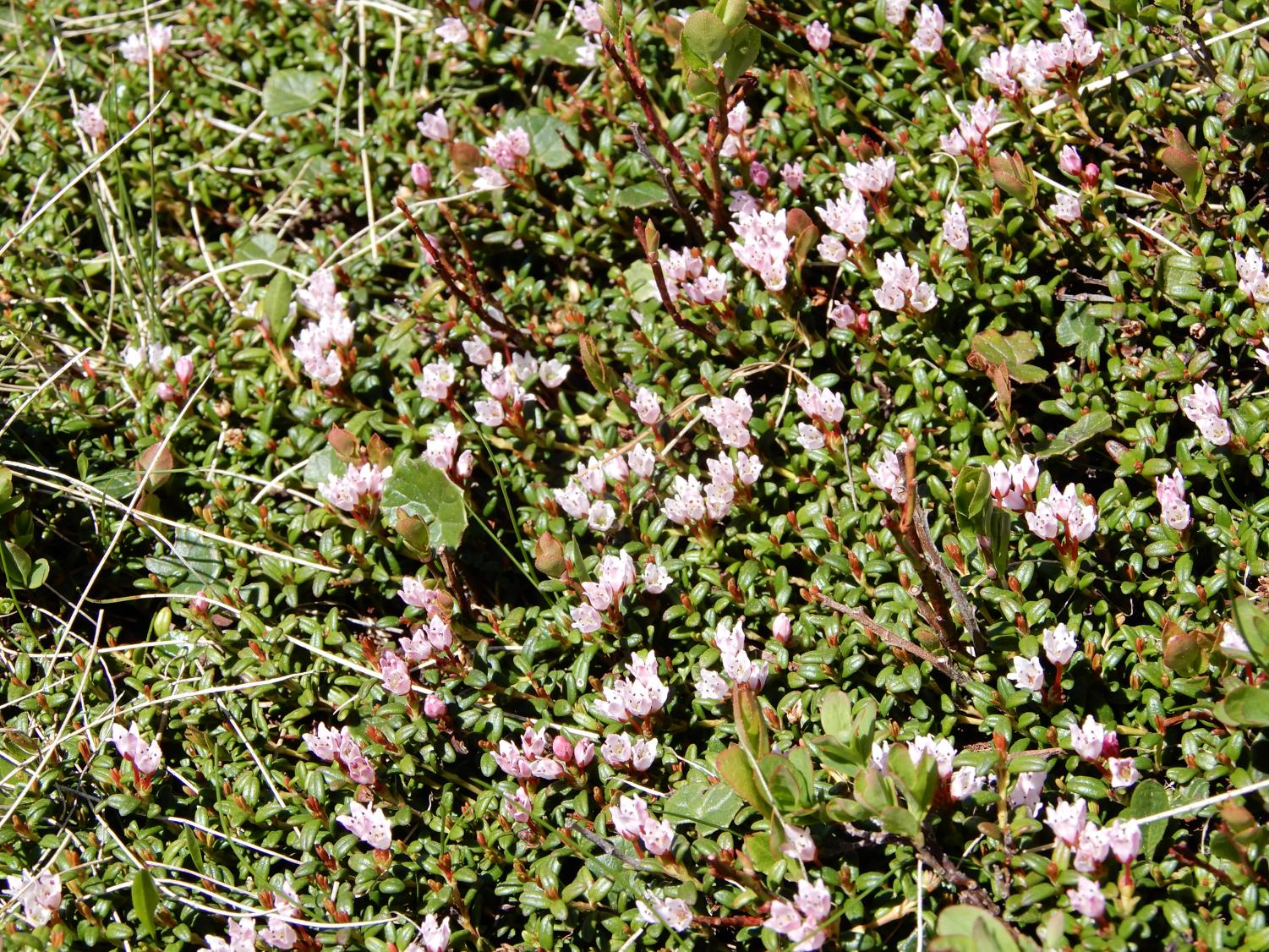 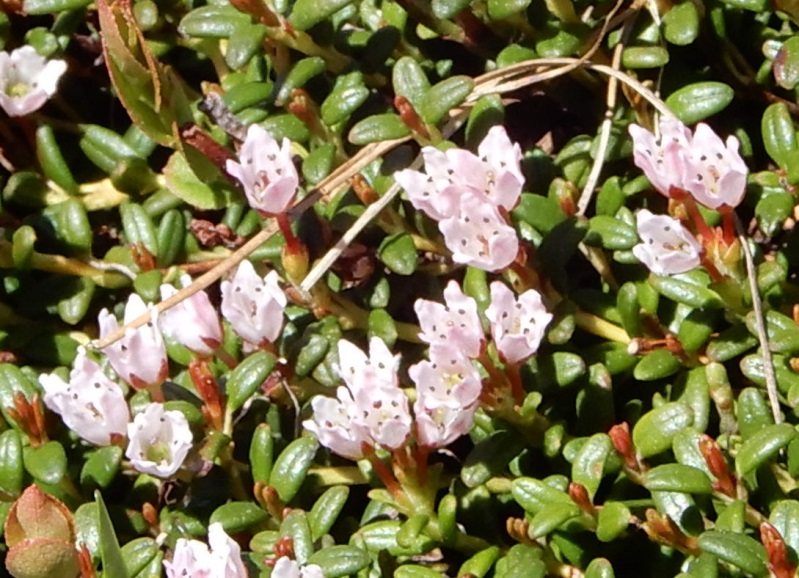 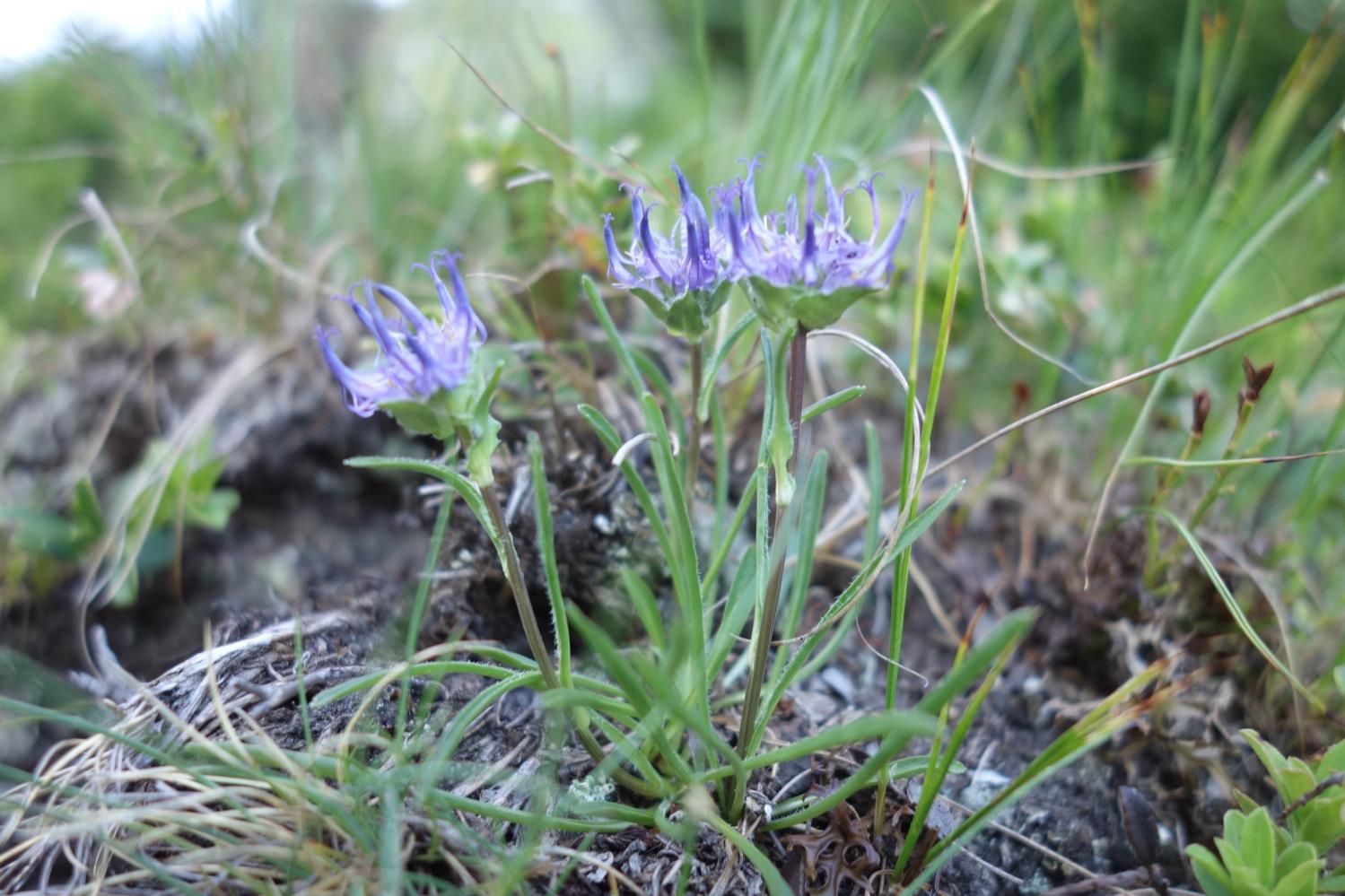 Phyteuma hemisphaerica
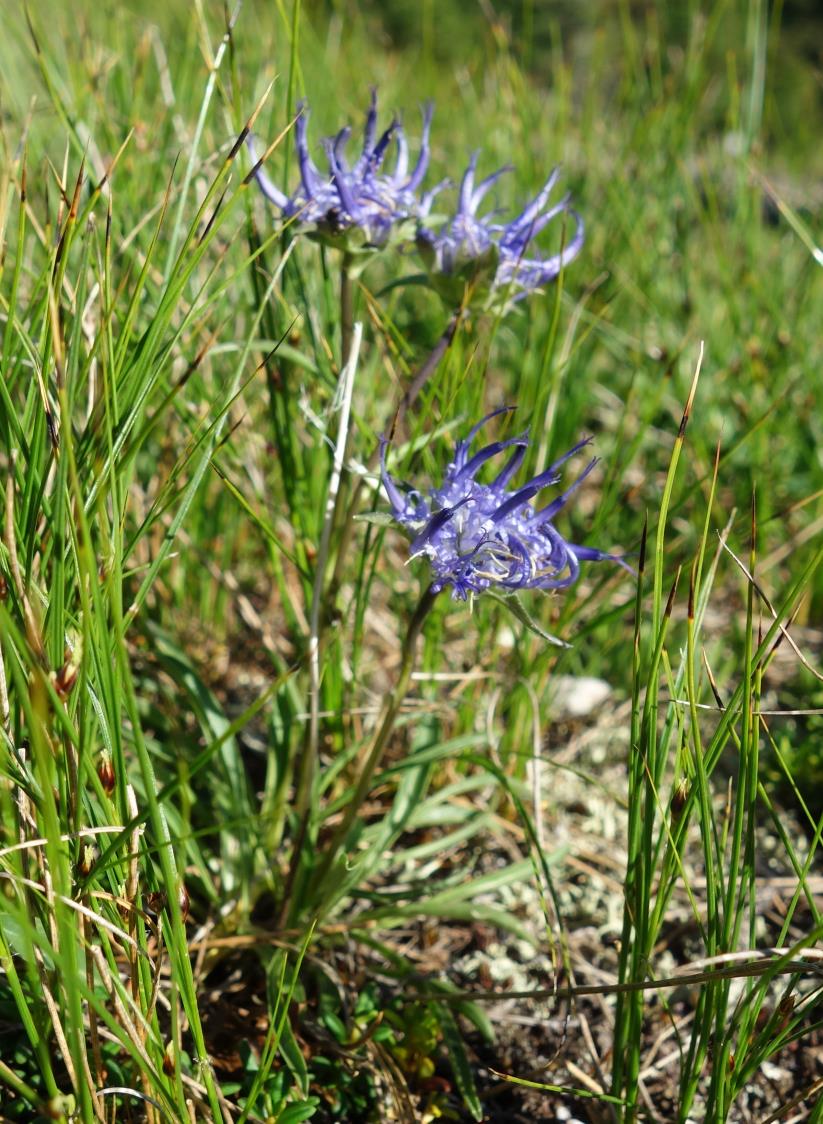 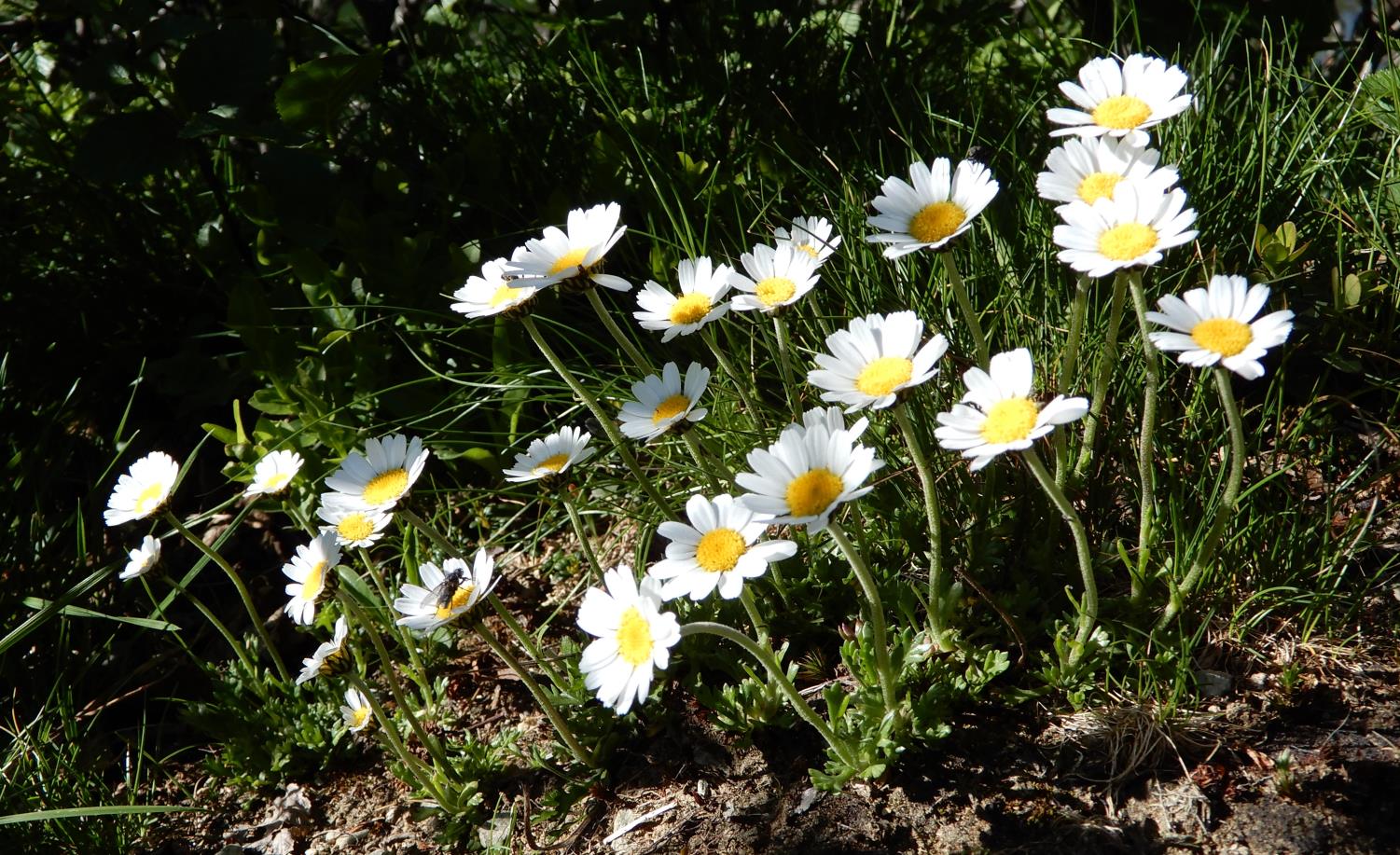 Leucanthemopsis alpina
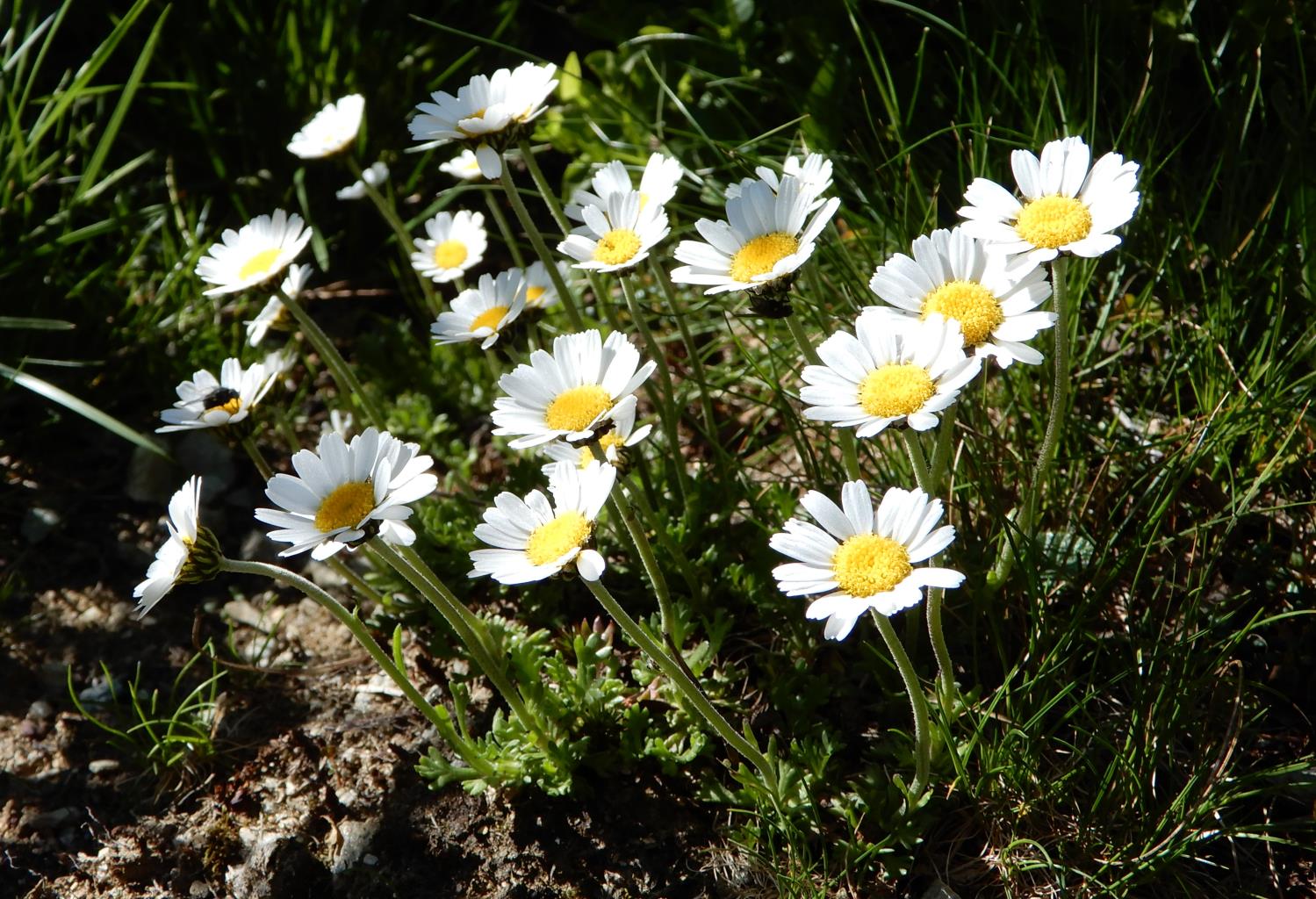 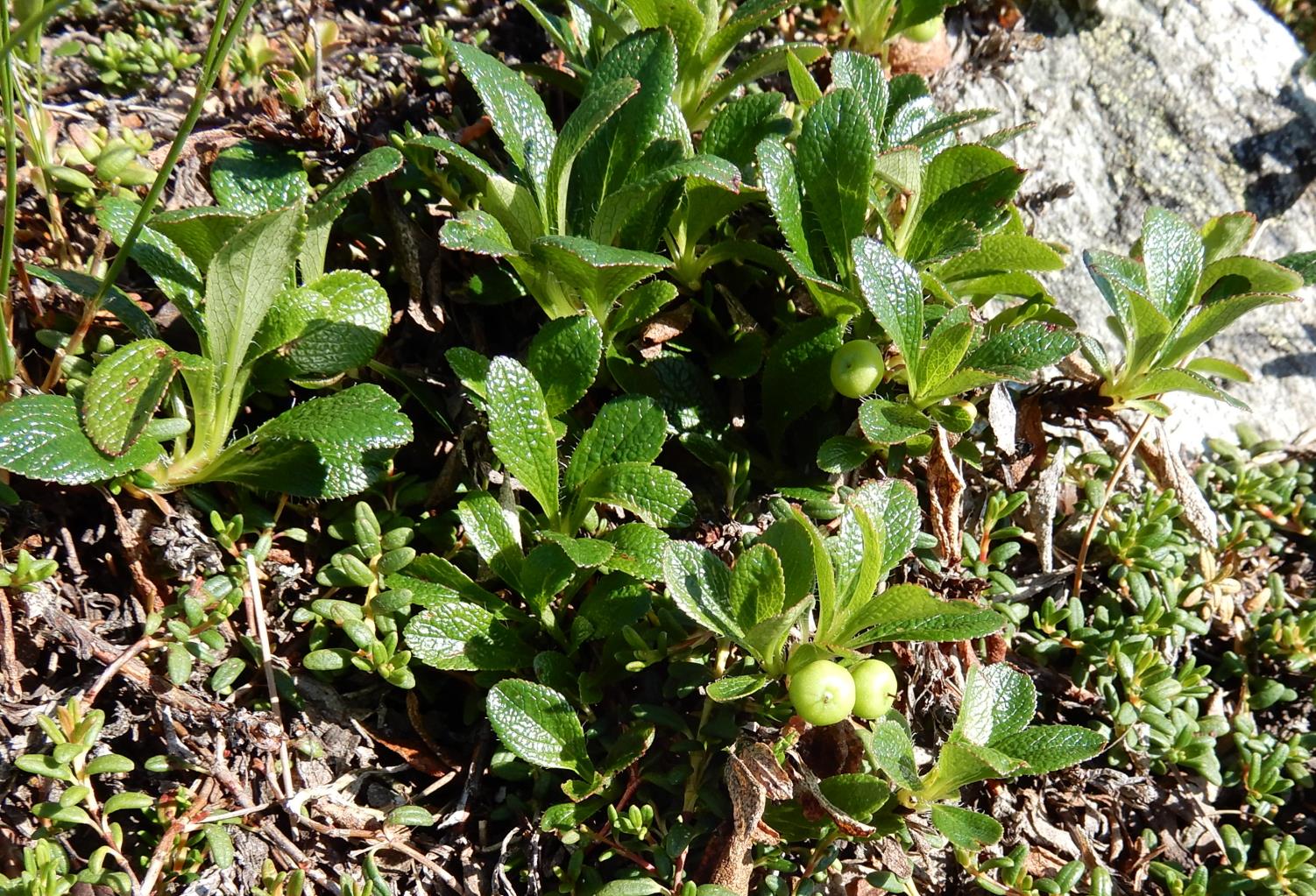 Arctous alpina
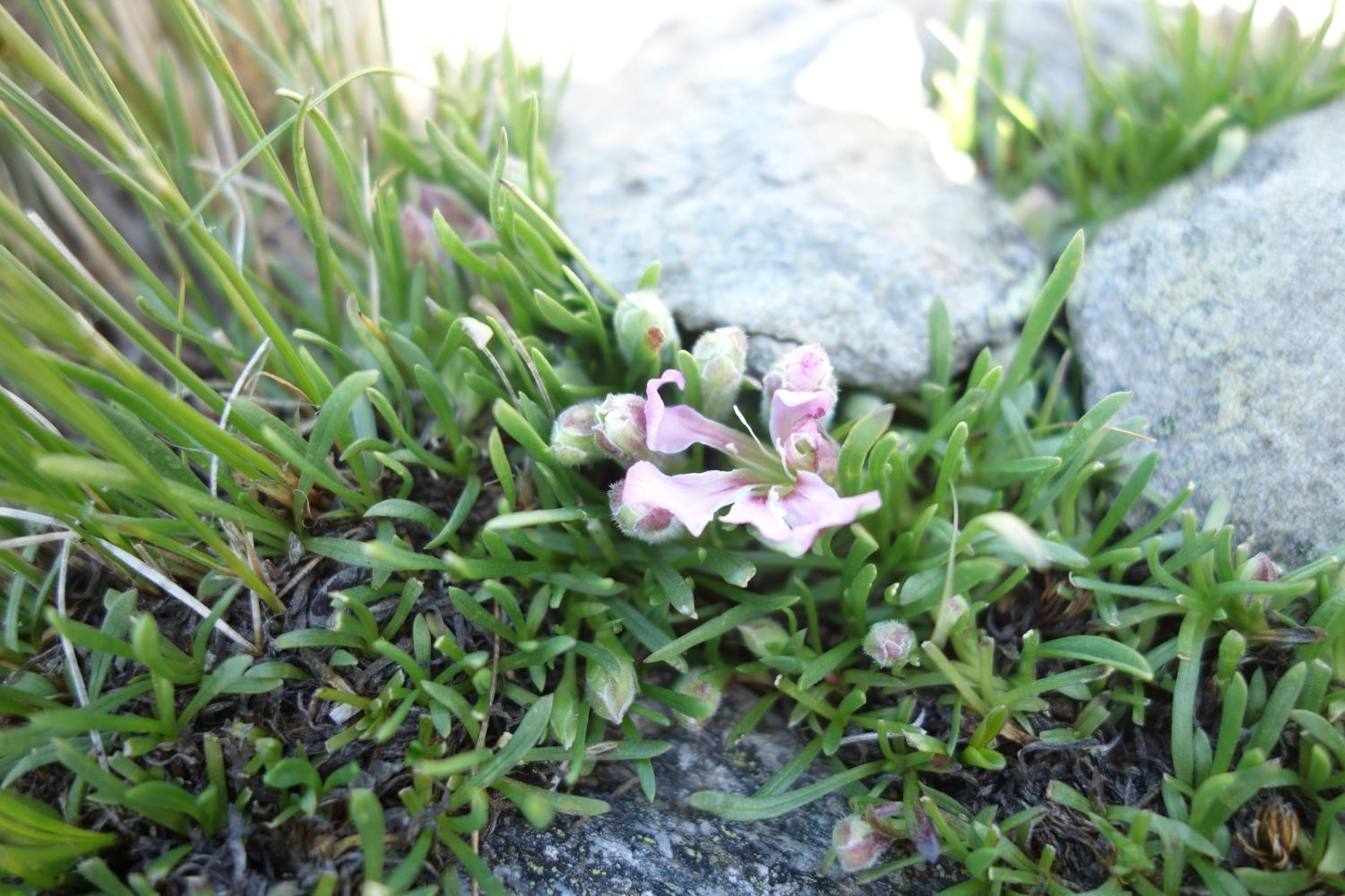 Saponaria pumila
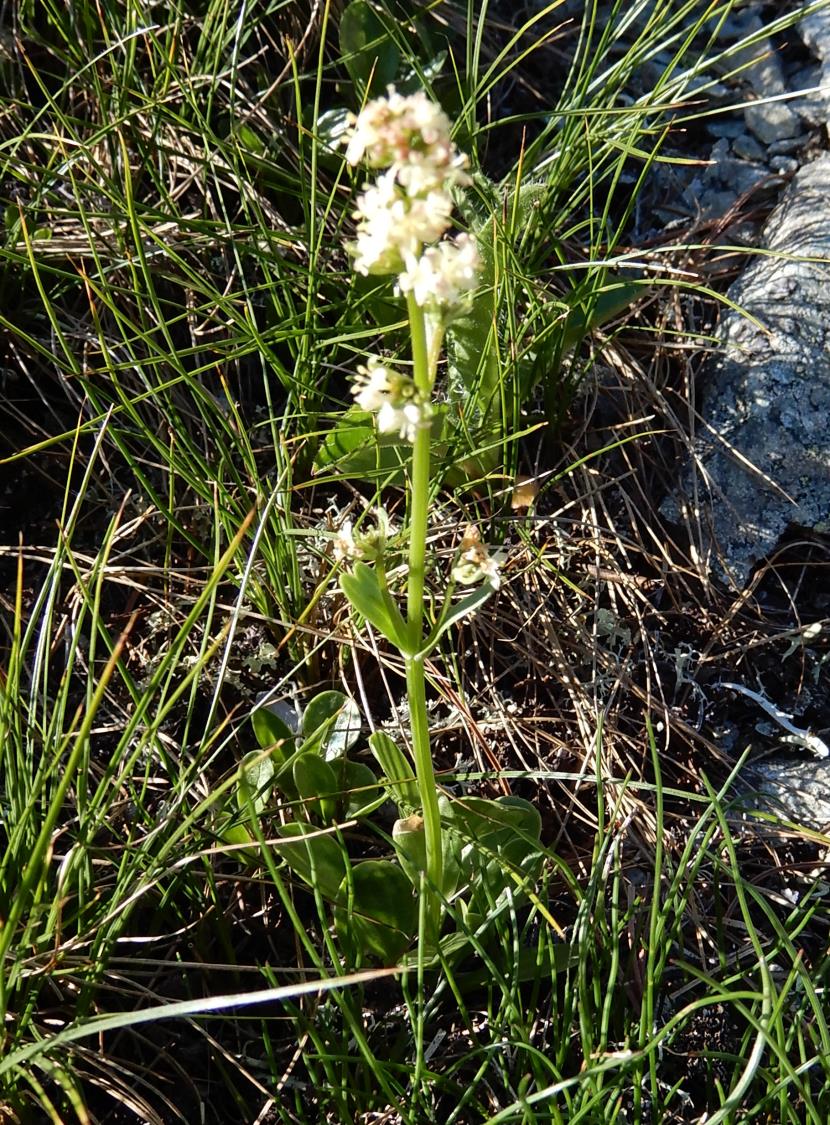 Valeriana celtica subsp. norica
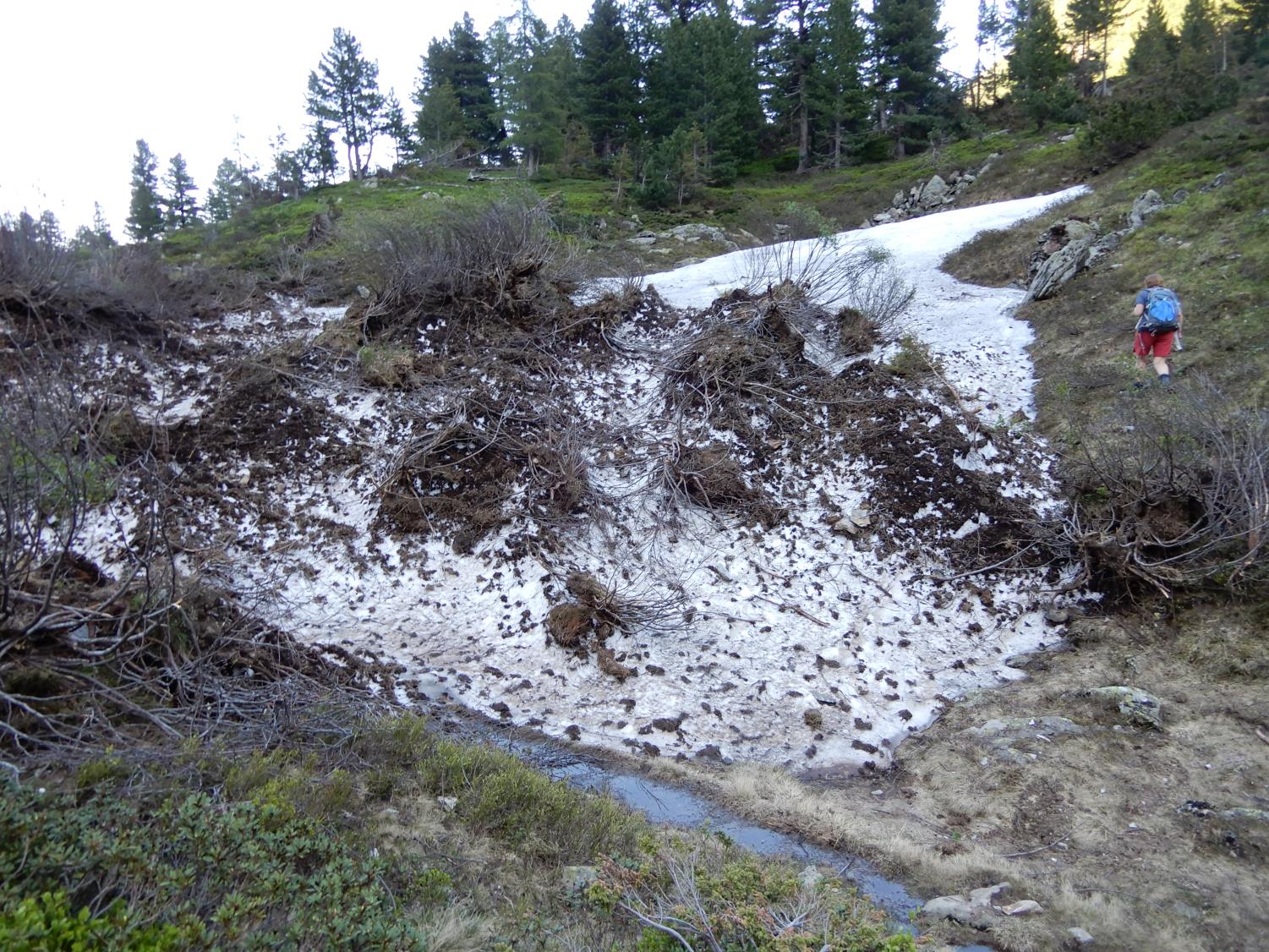 Avalanches are able to move the whole shrubs of Alnus viridis down, some of them still surviving
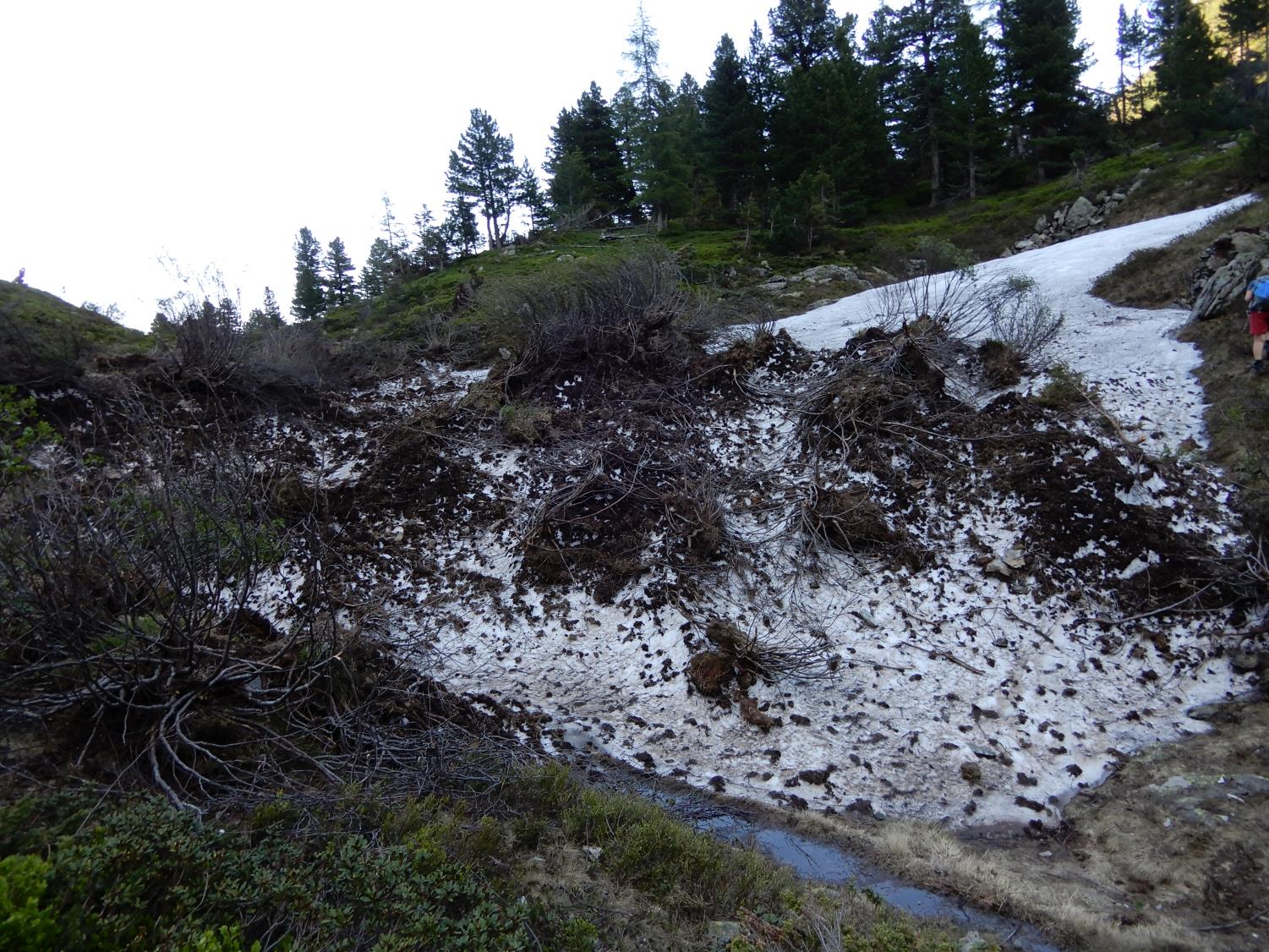 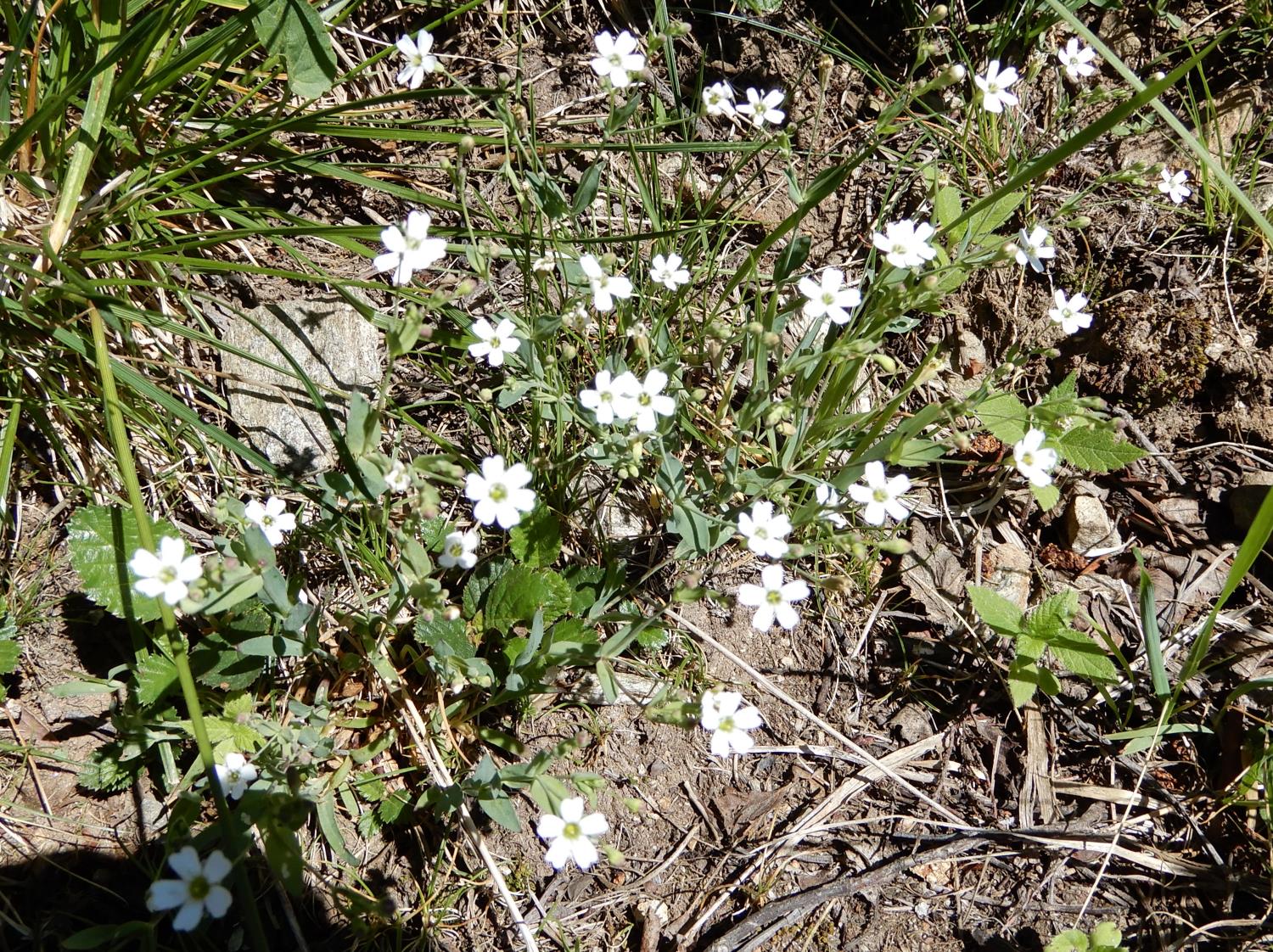 Silene rupestris
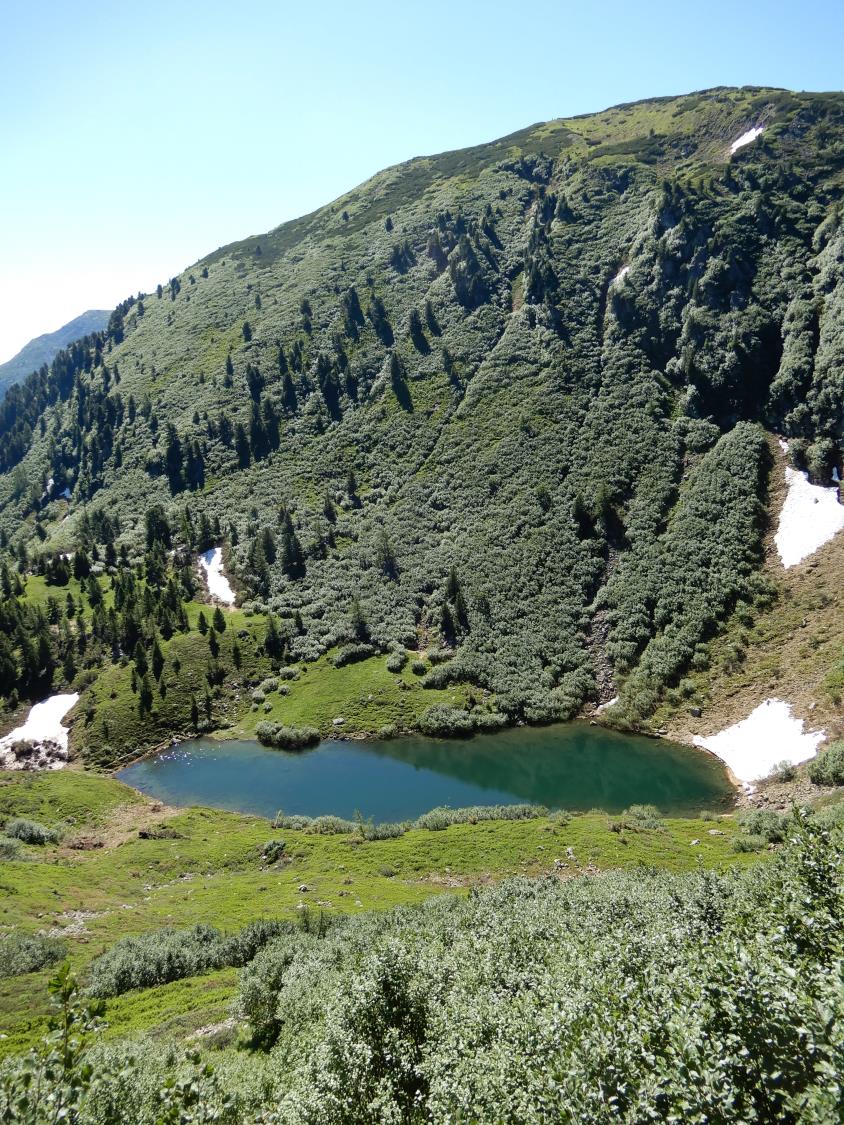 Globuckensee – growths of Alnus viridis above it
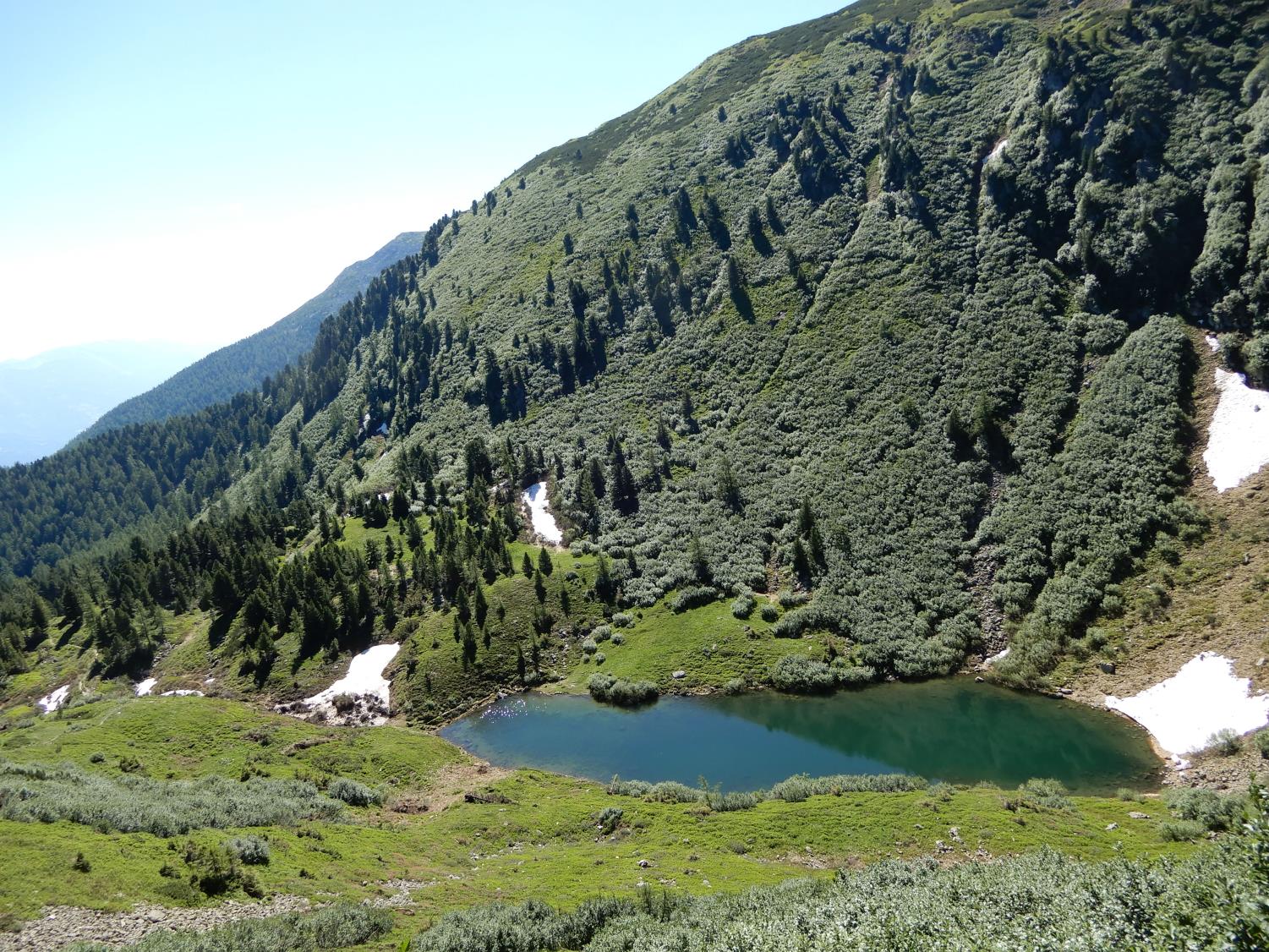 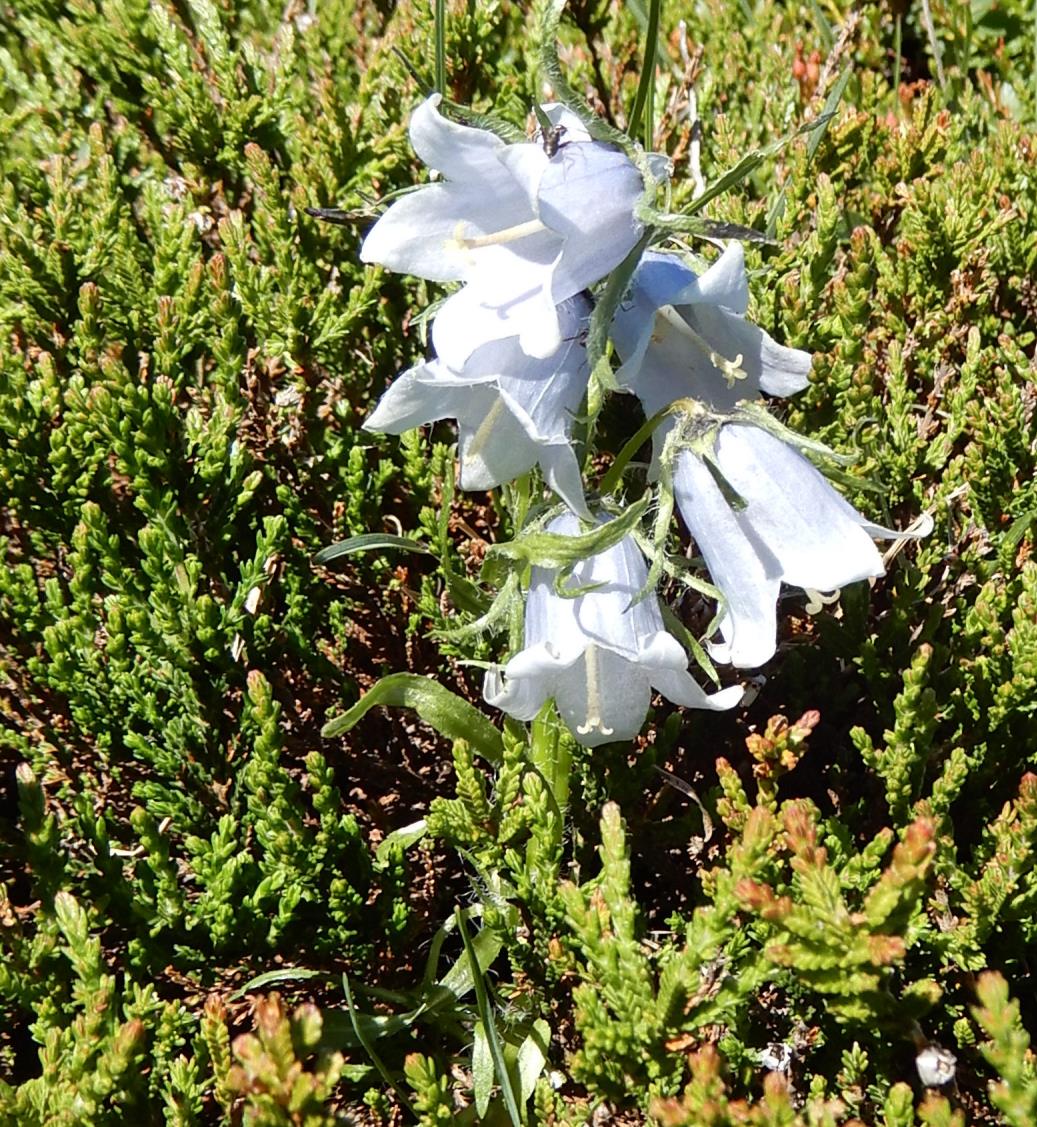 Campanulla alpina
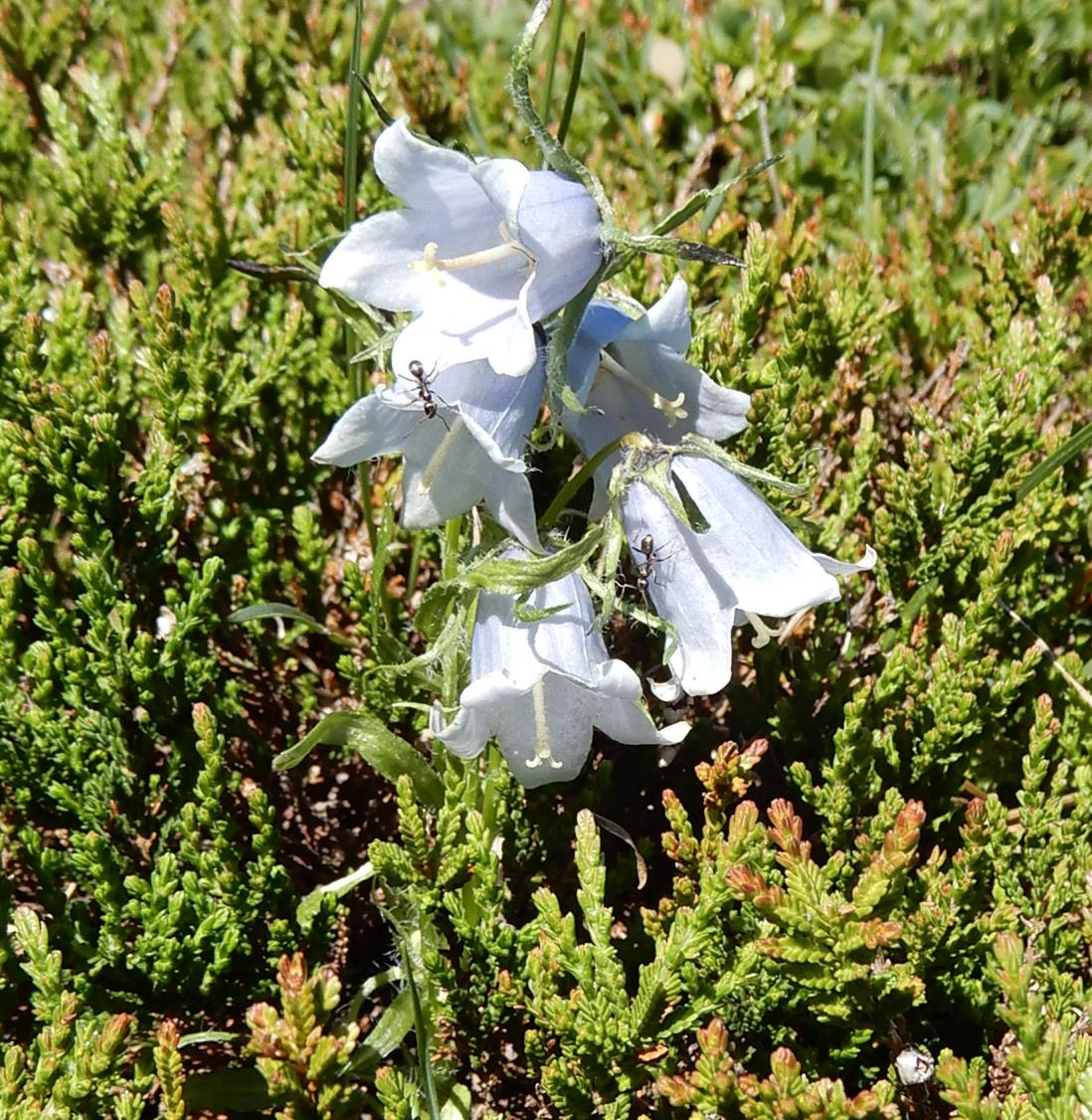 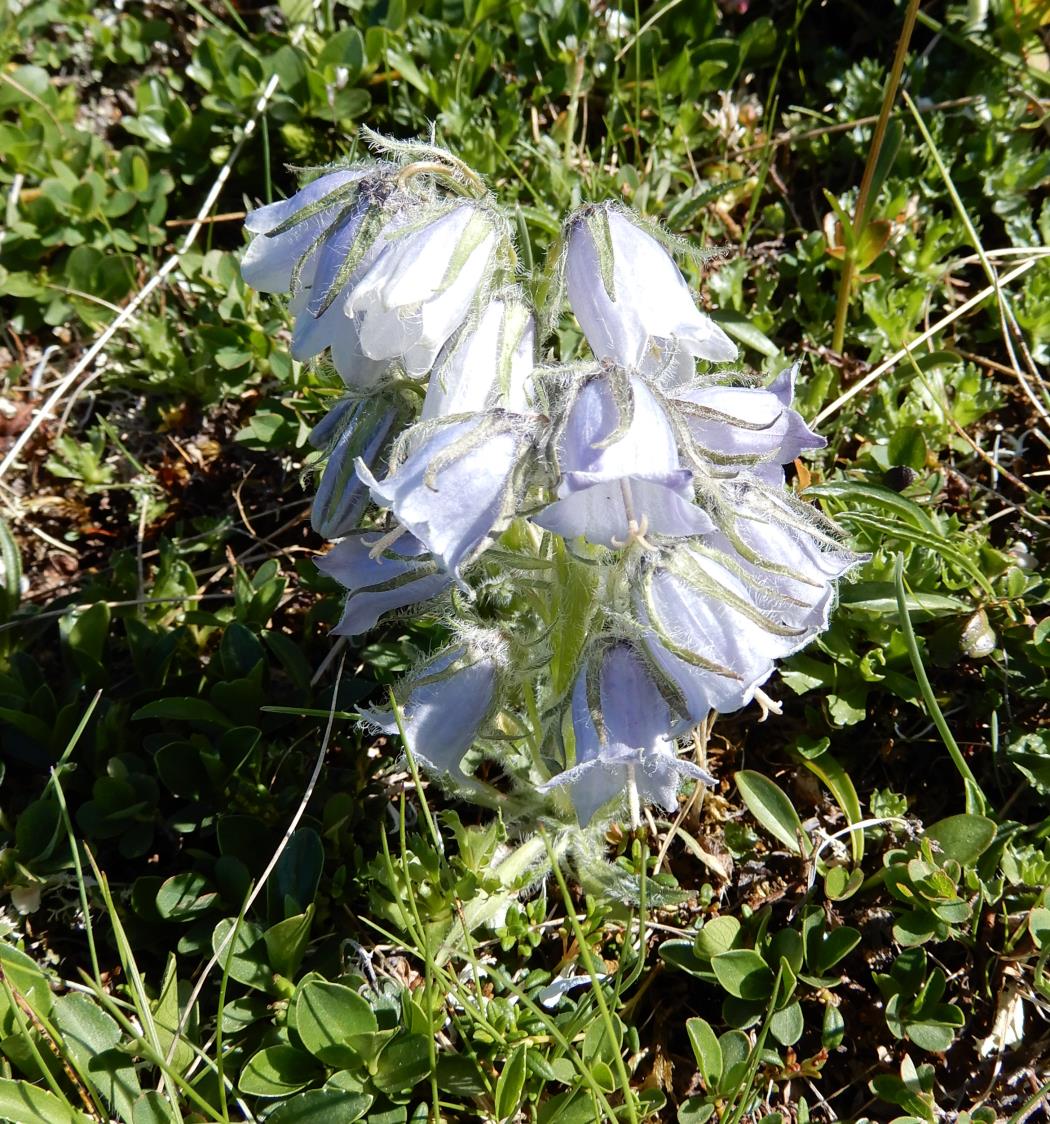 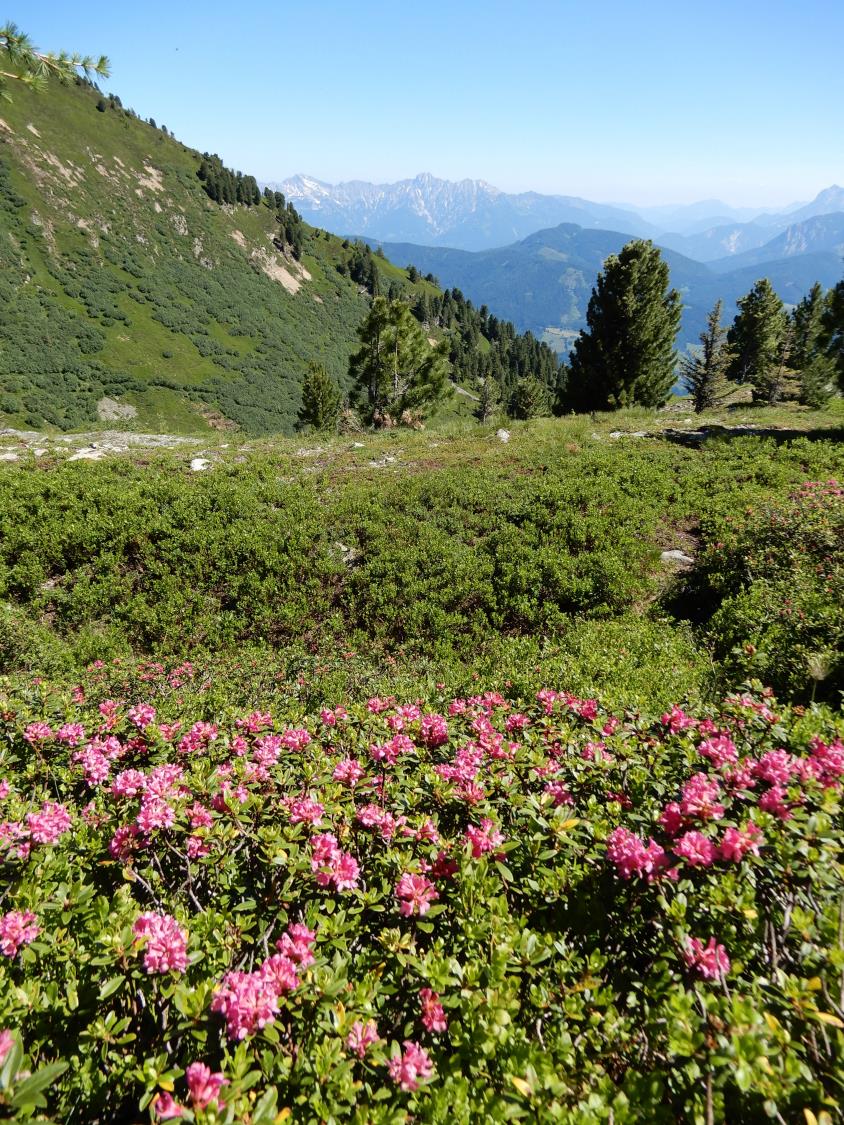 Rhododendron ferrugineum
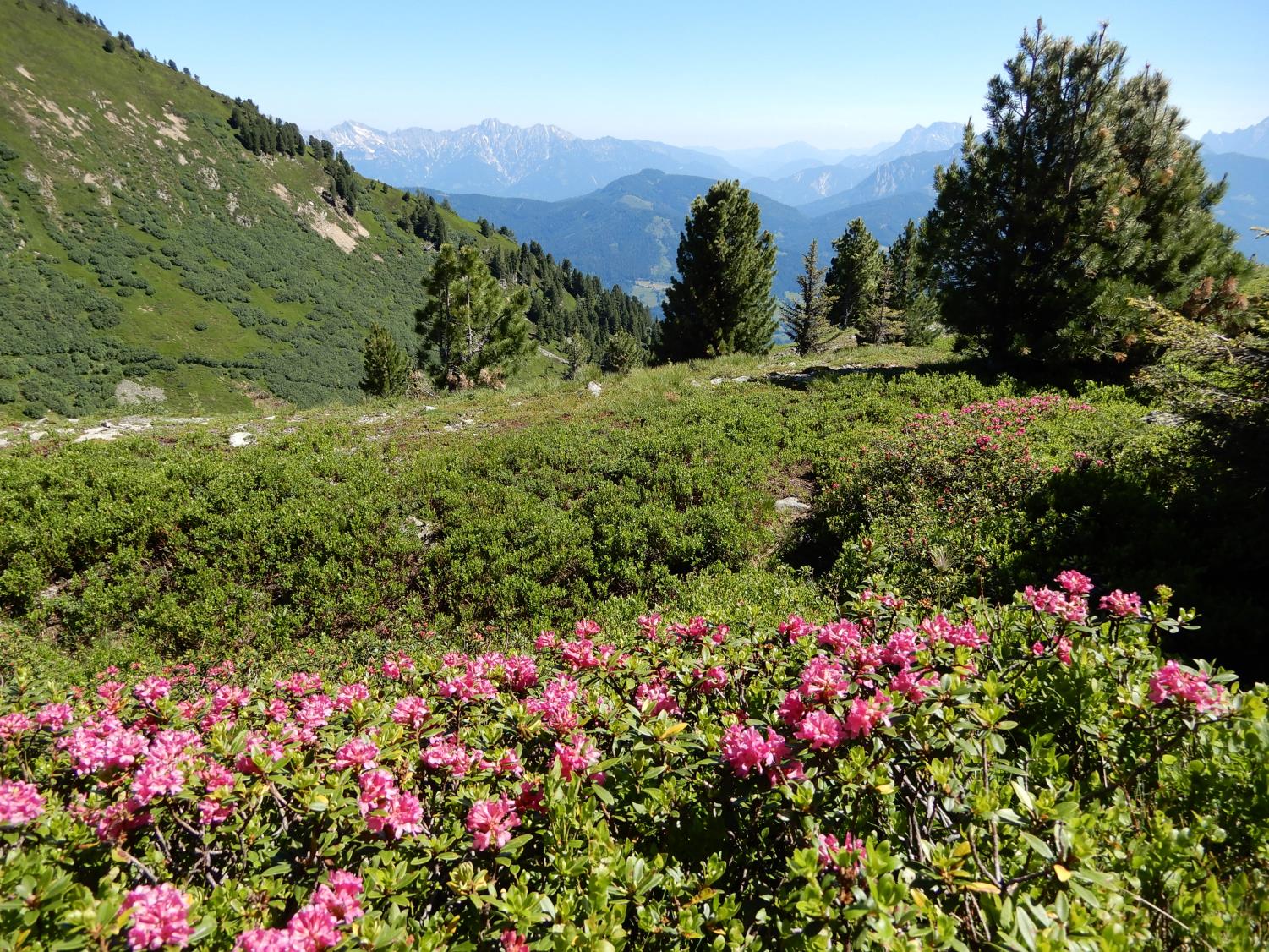 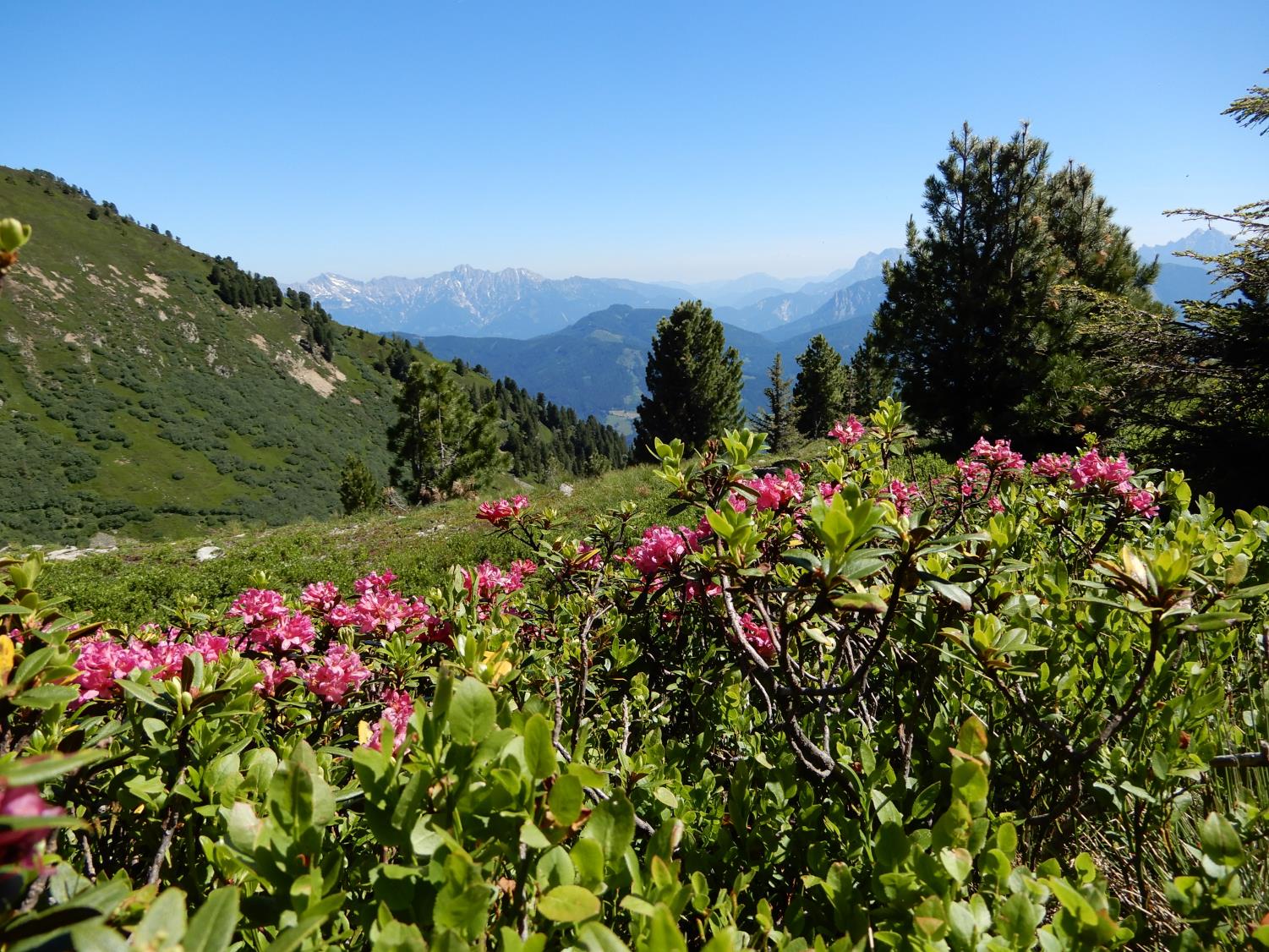 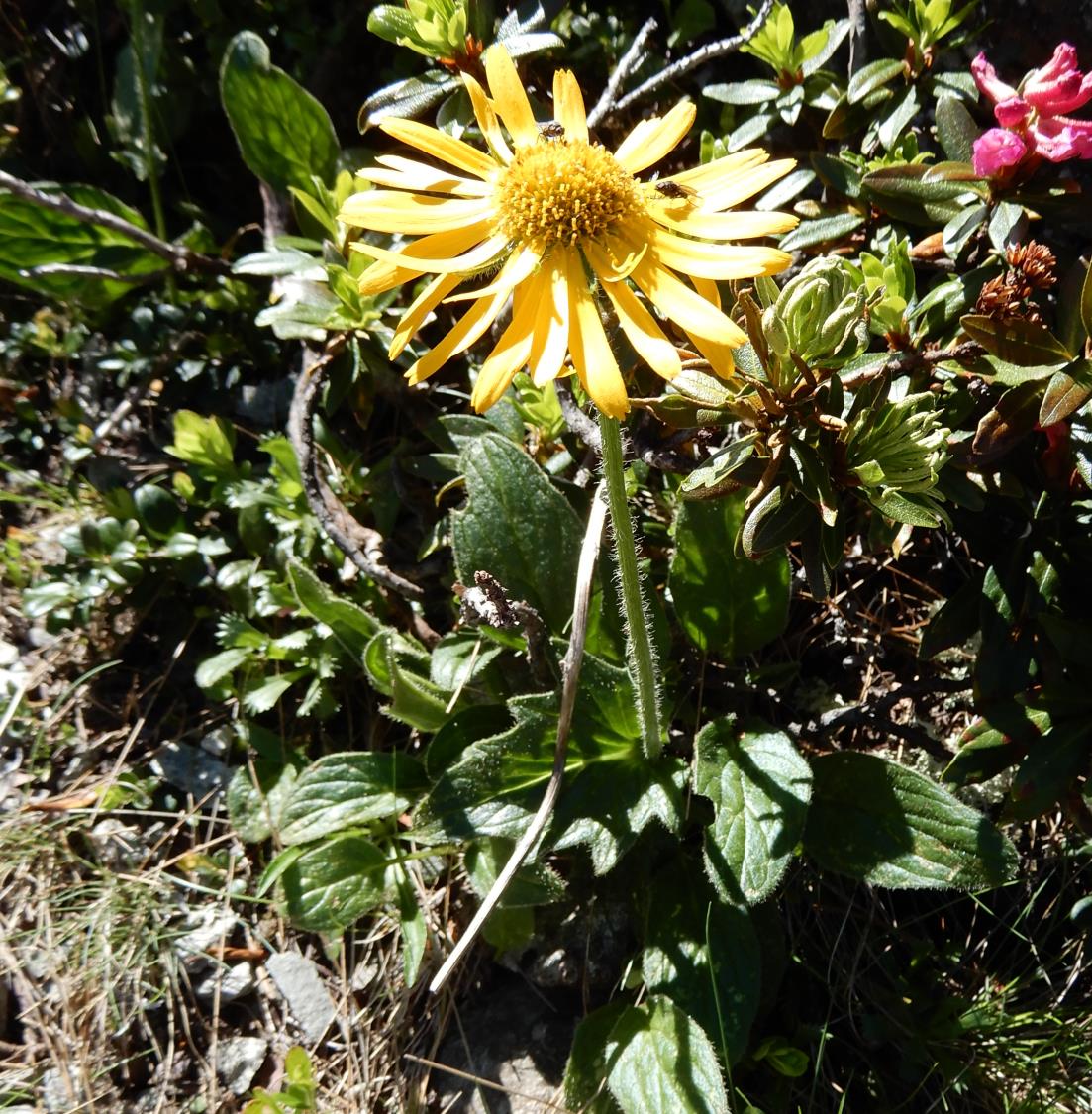 Doronicum stiriacum
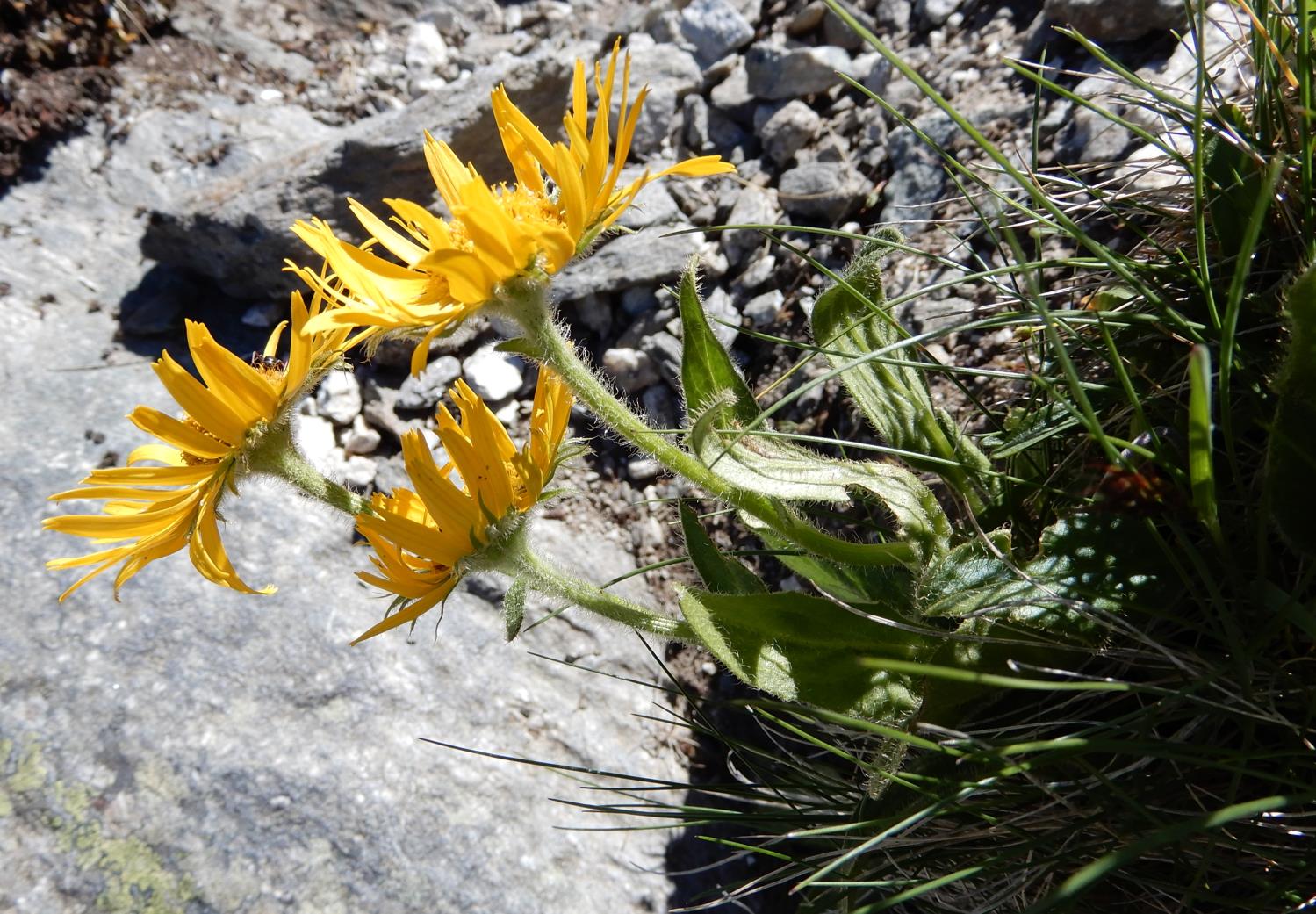 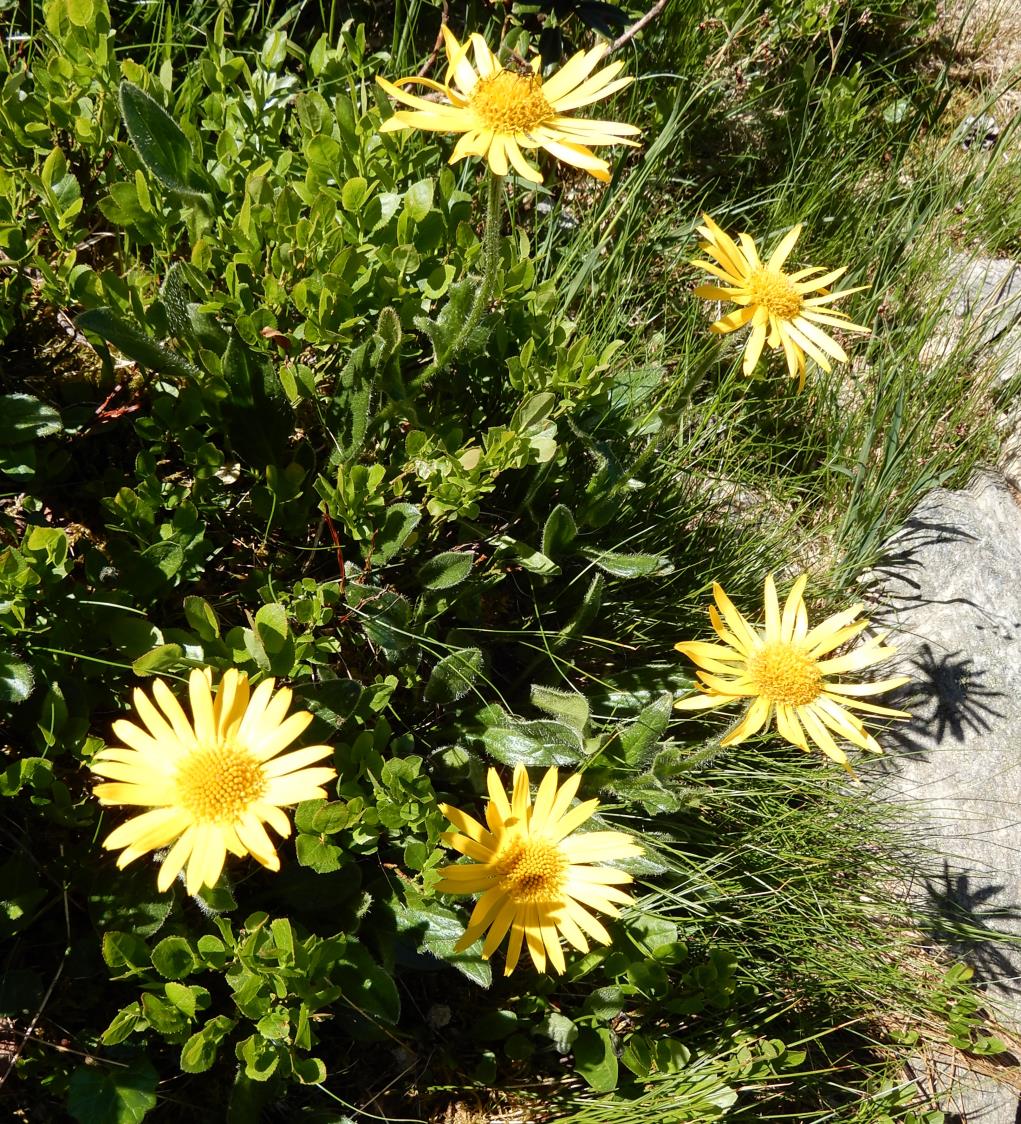 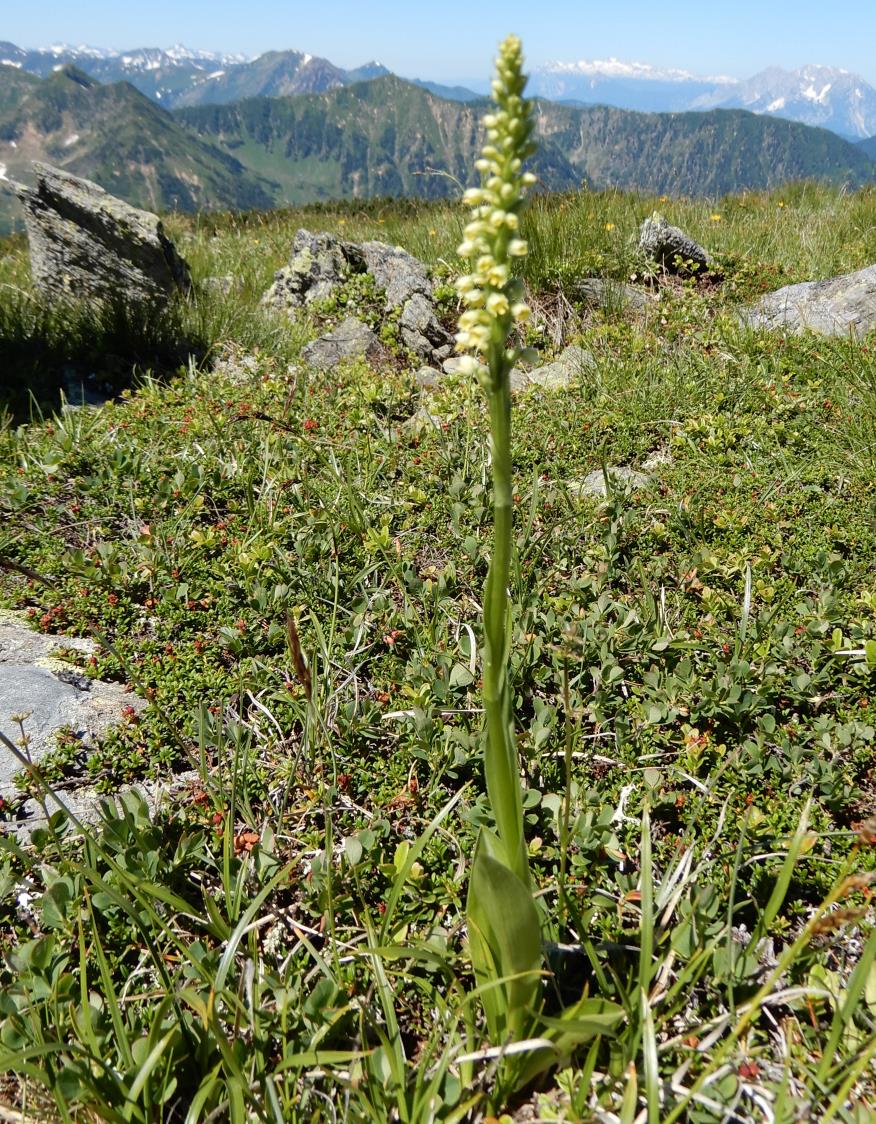 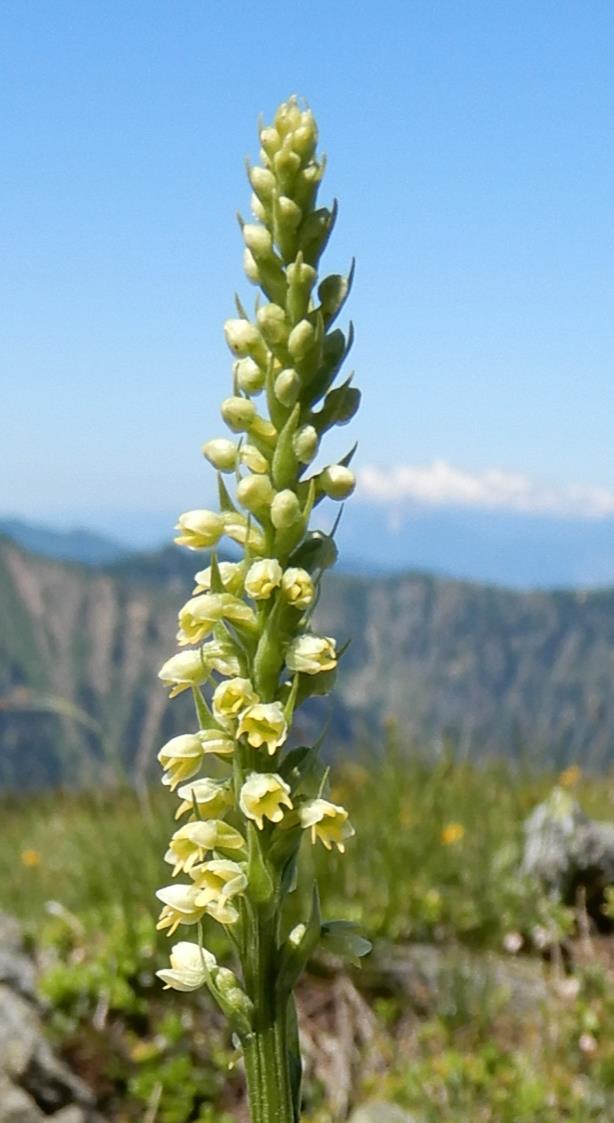 Leucorchis albida
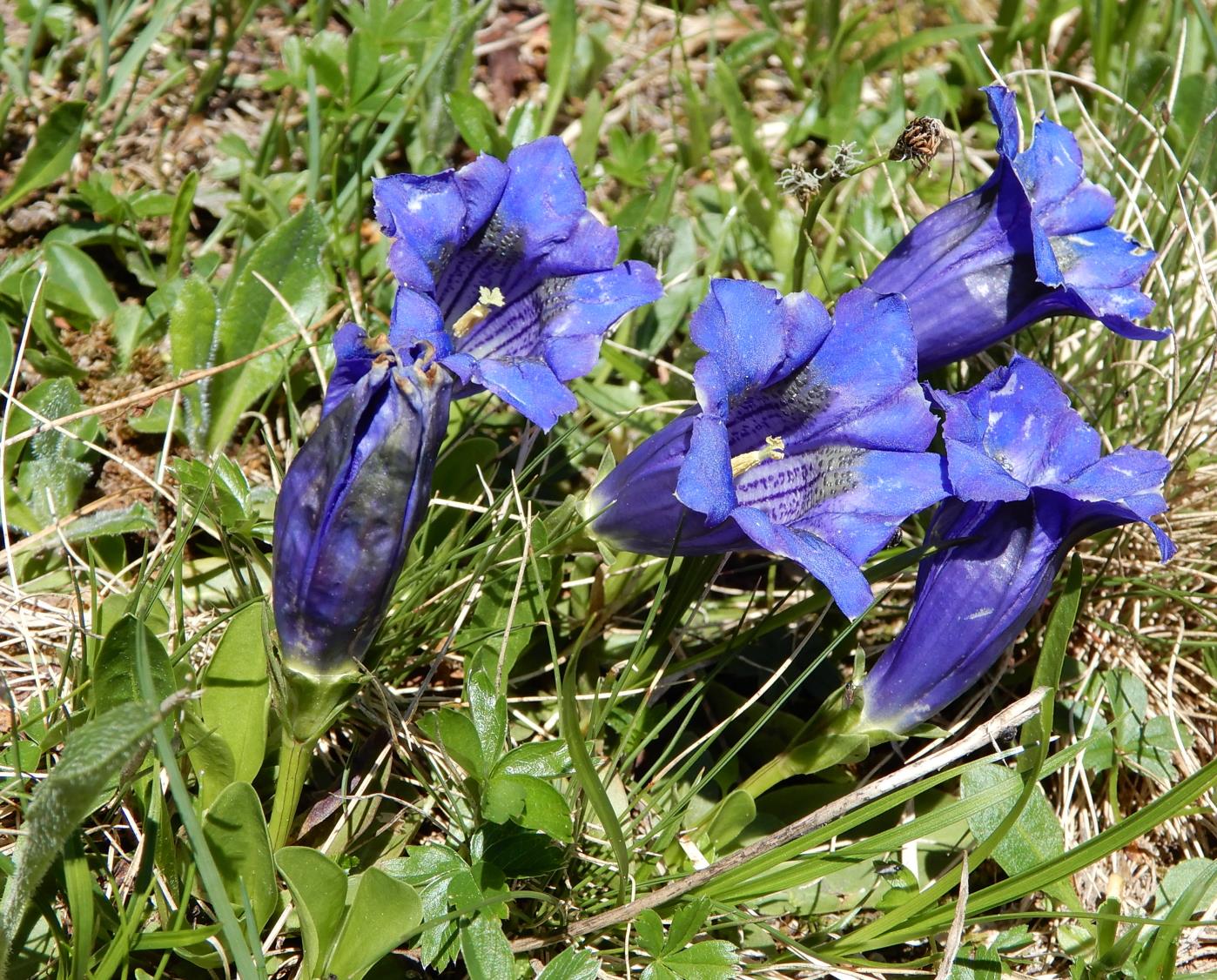 Gentiana kochiana
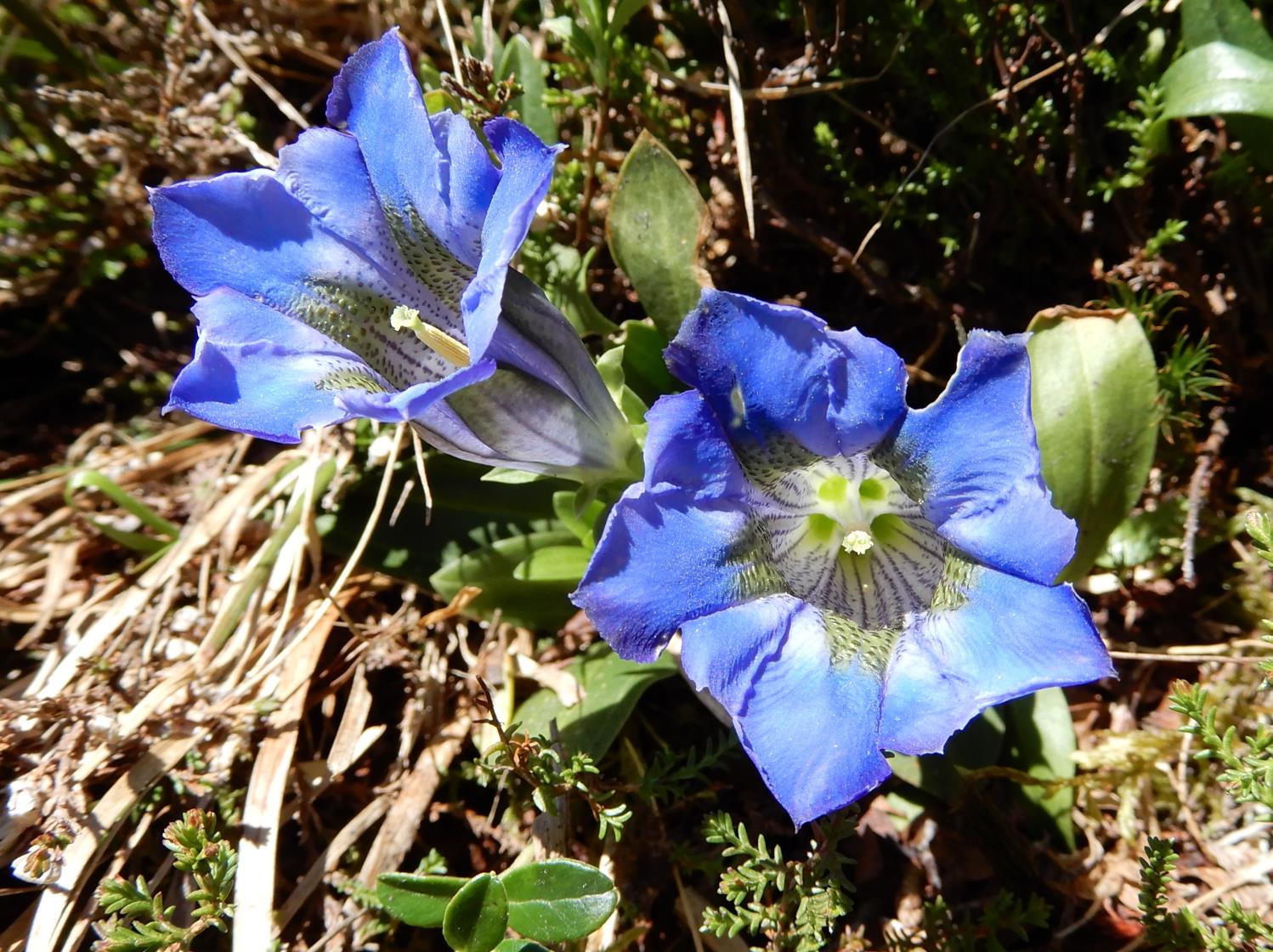 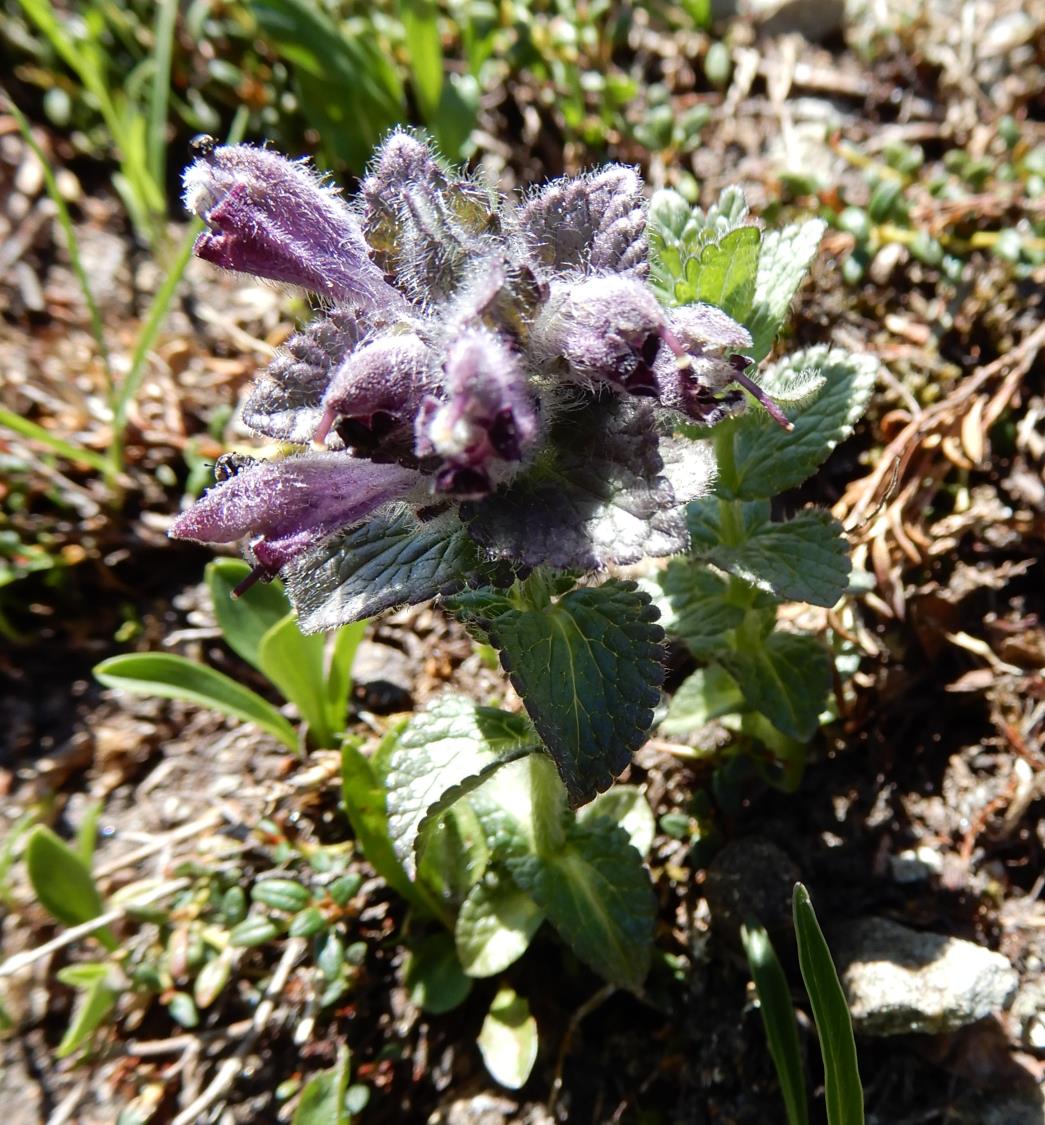 Bartsia alpina
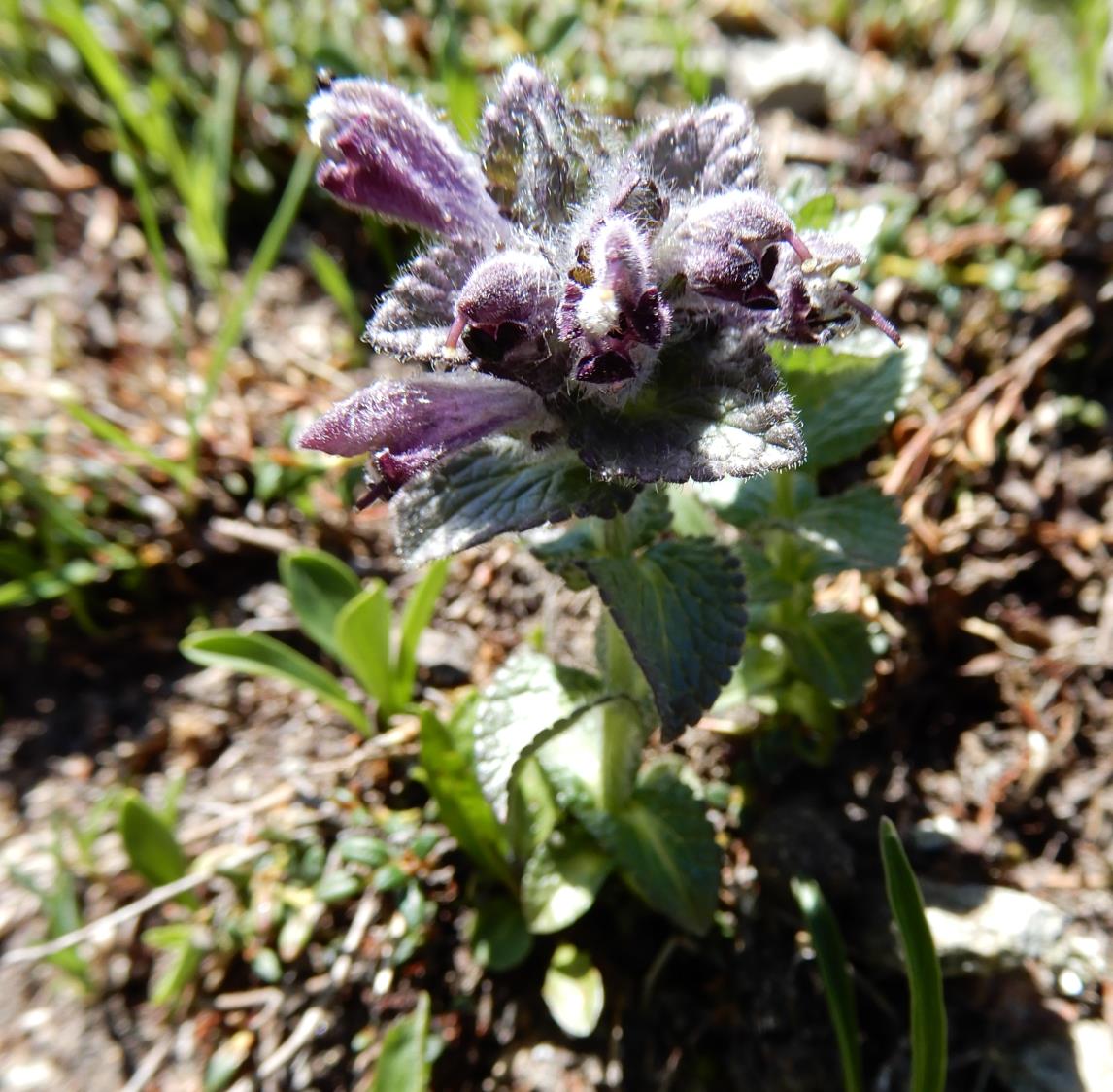 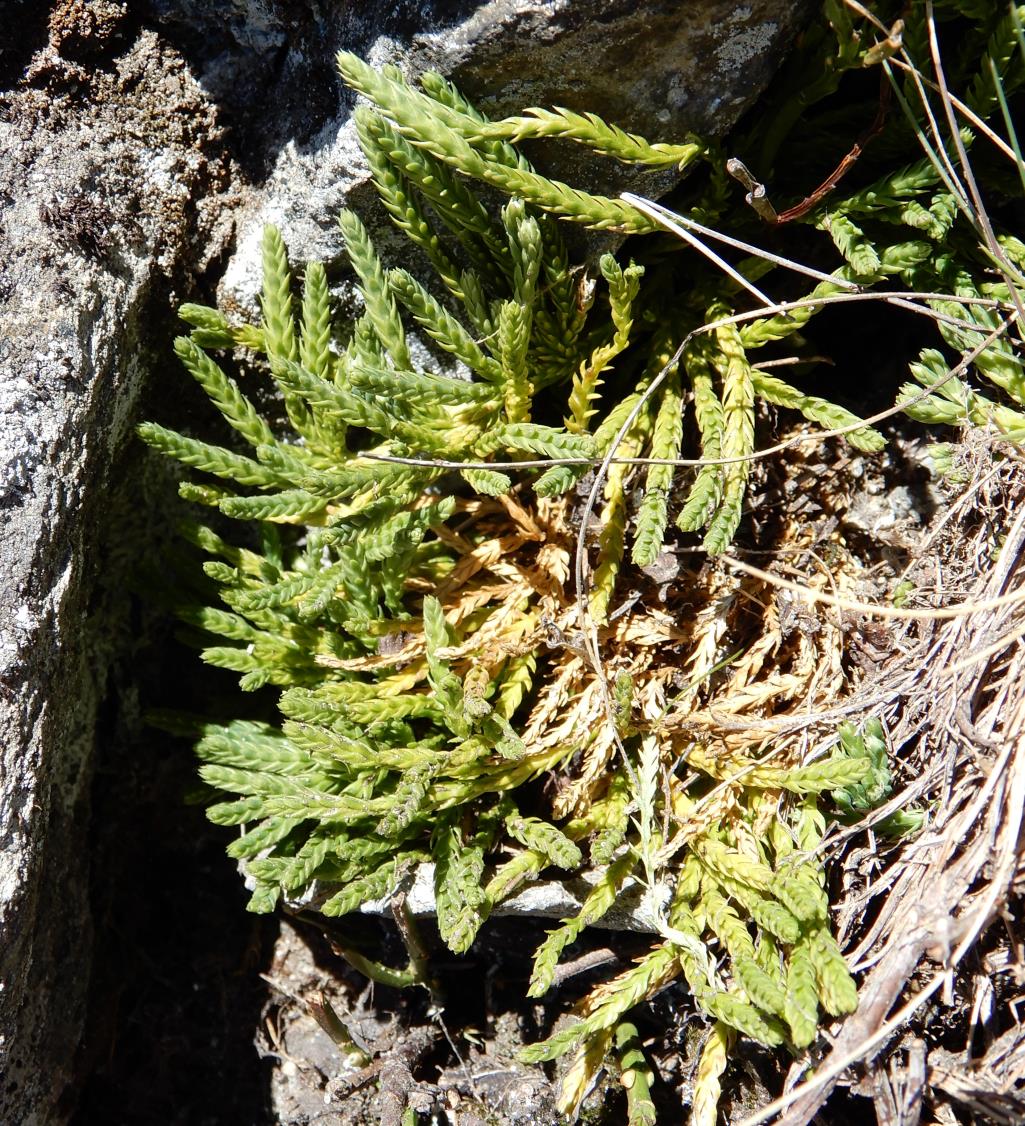 Diphasiastrum alpinum
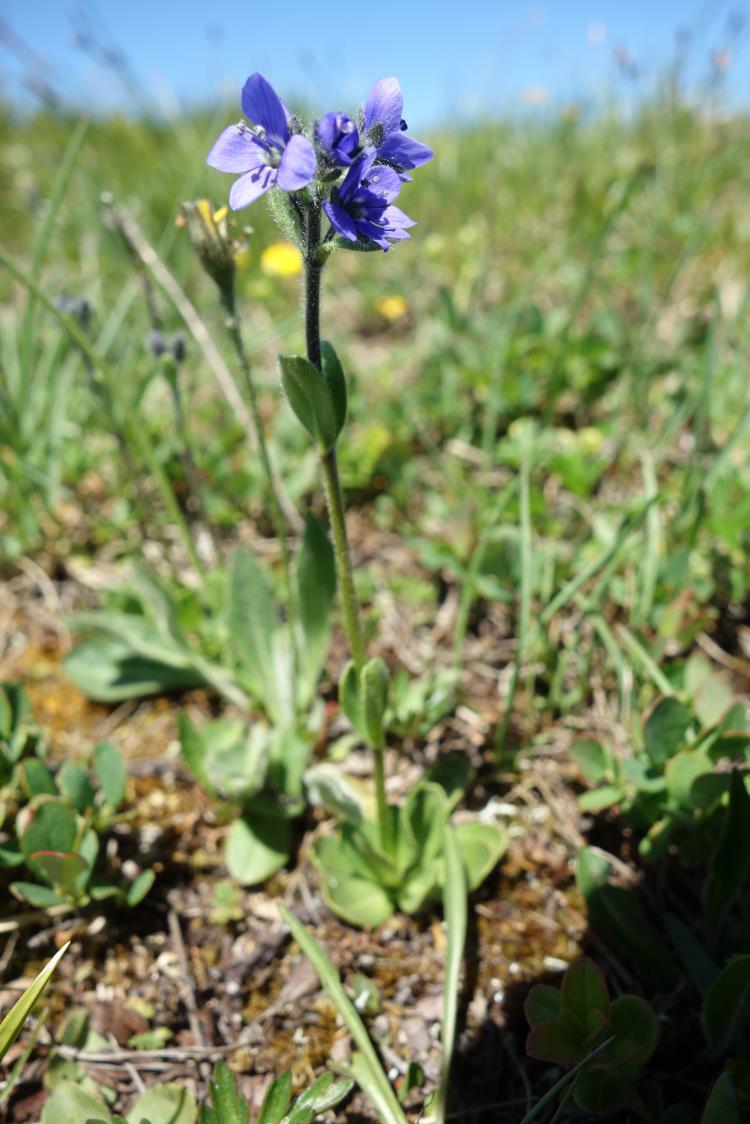 Veronica belidioides
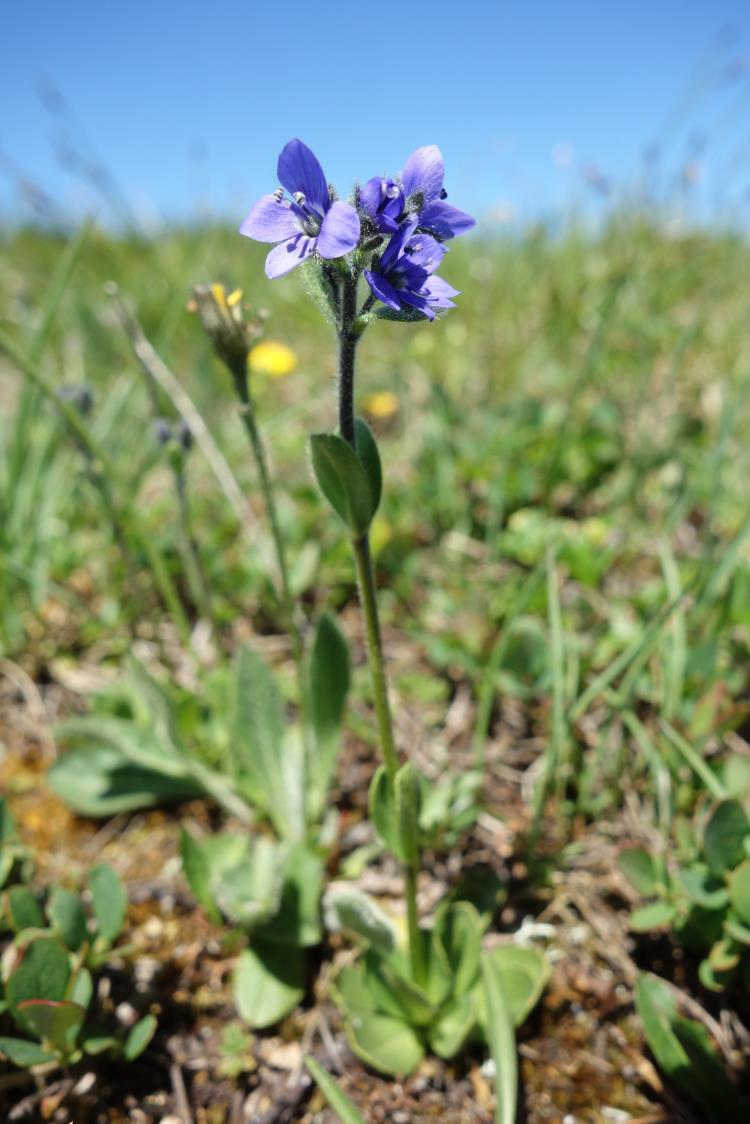 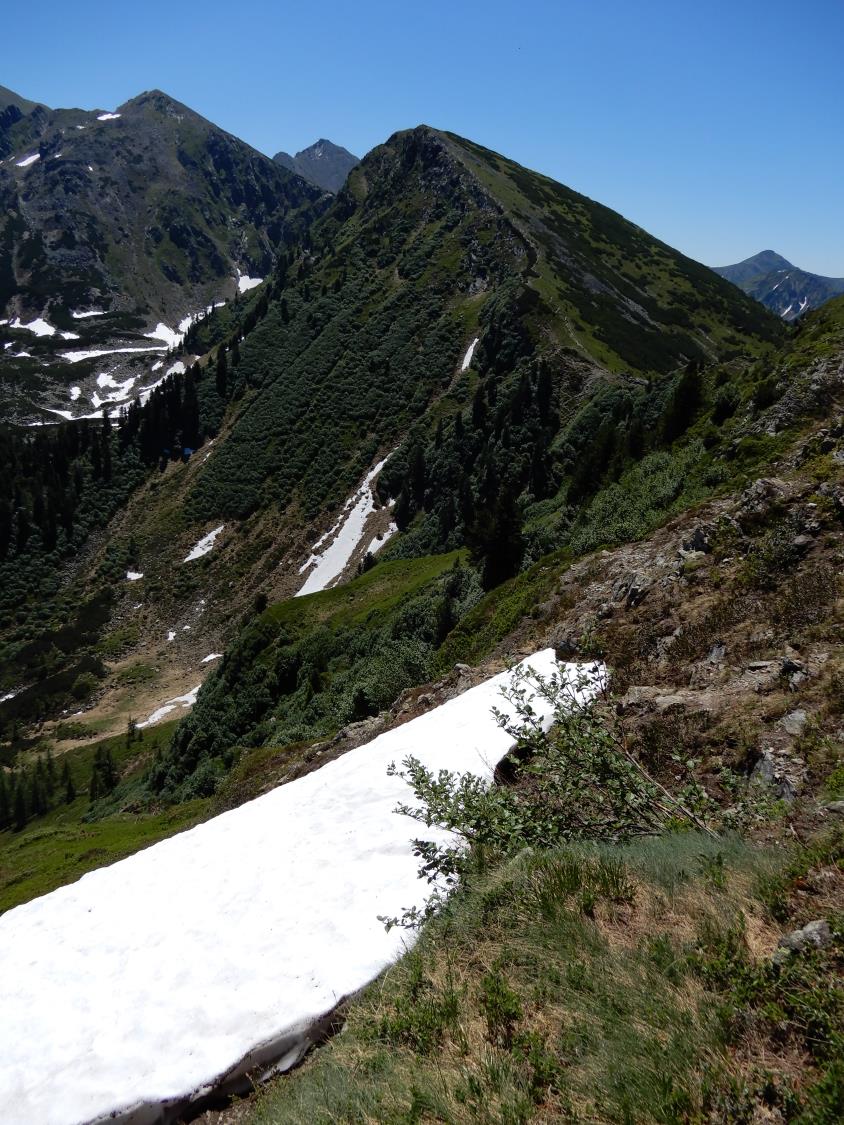 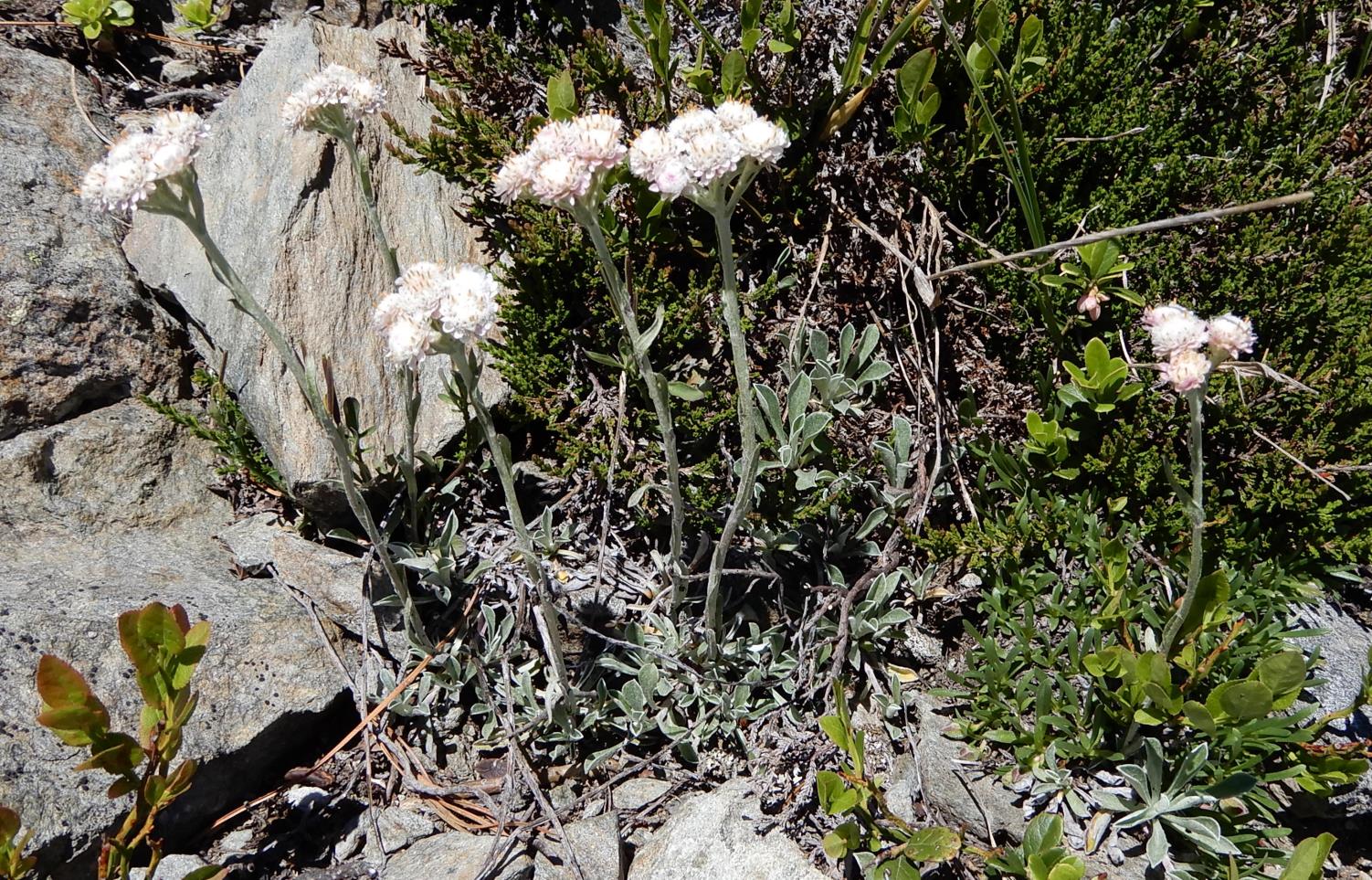 Antennaria dioica
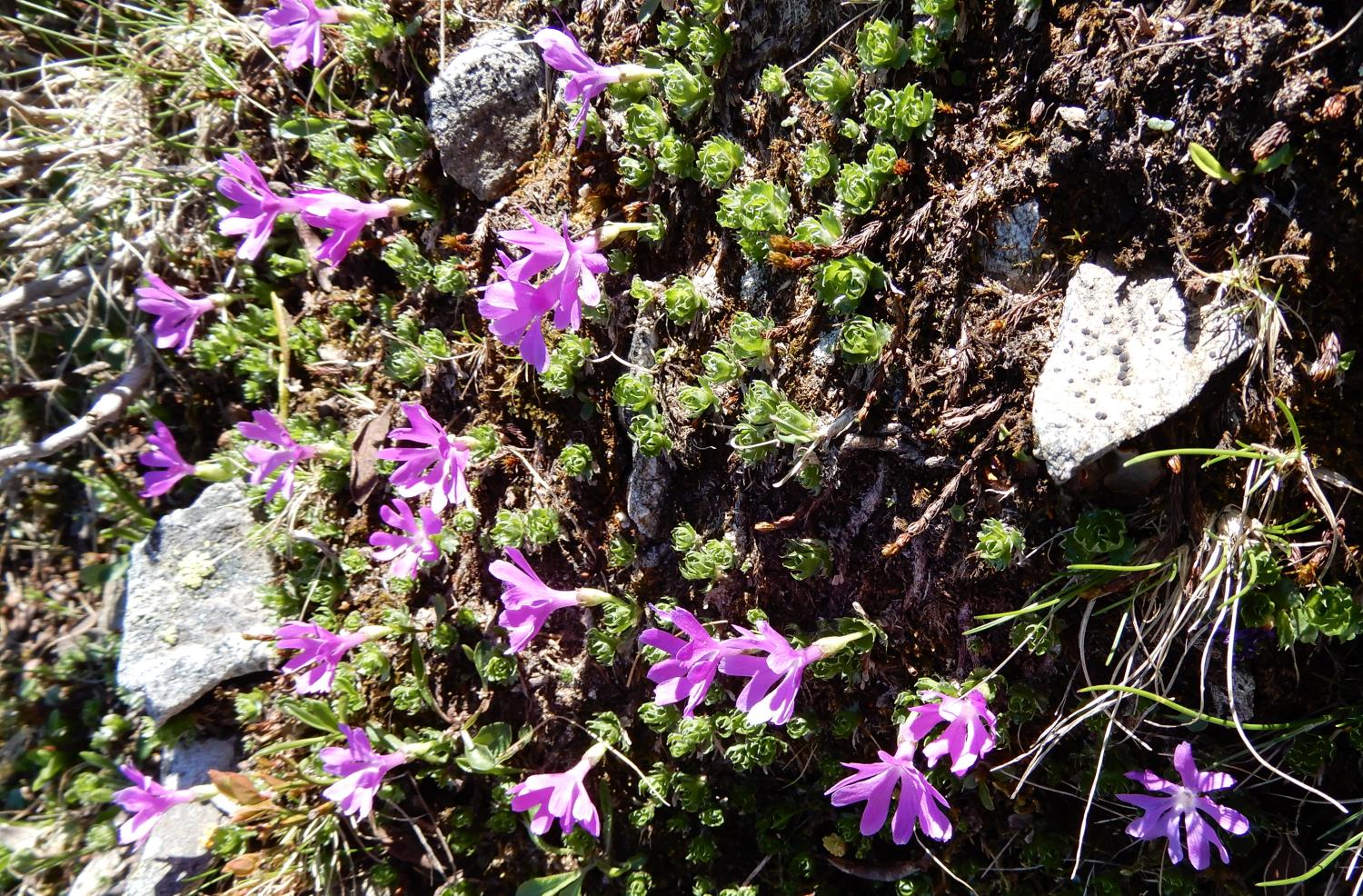 Primula minima
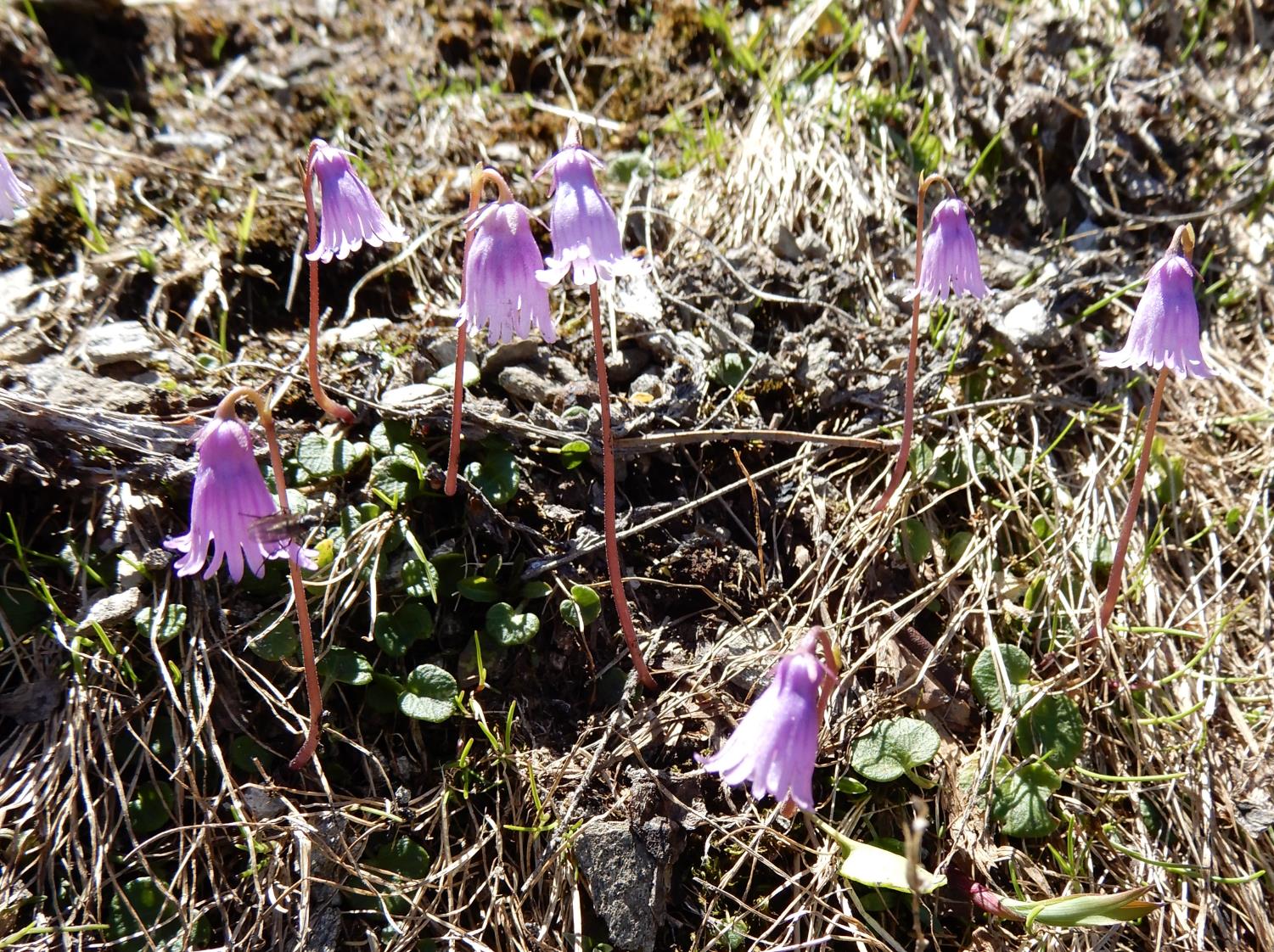 Soldanella
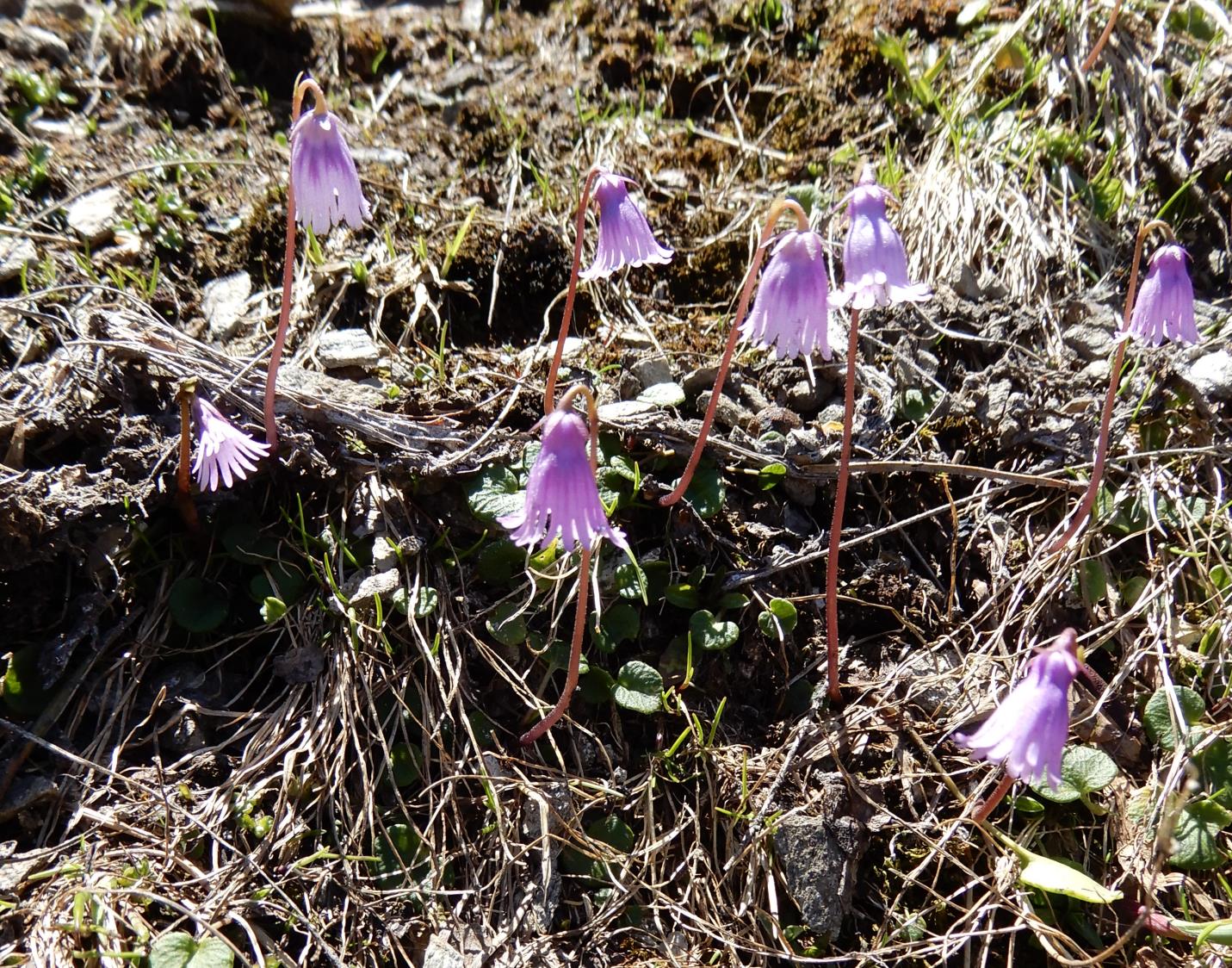 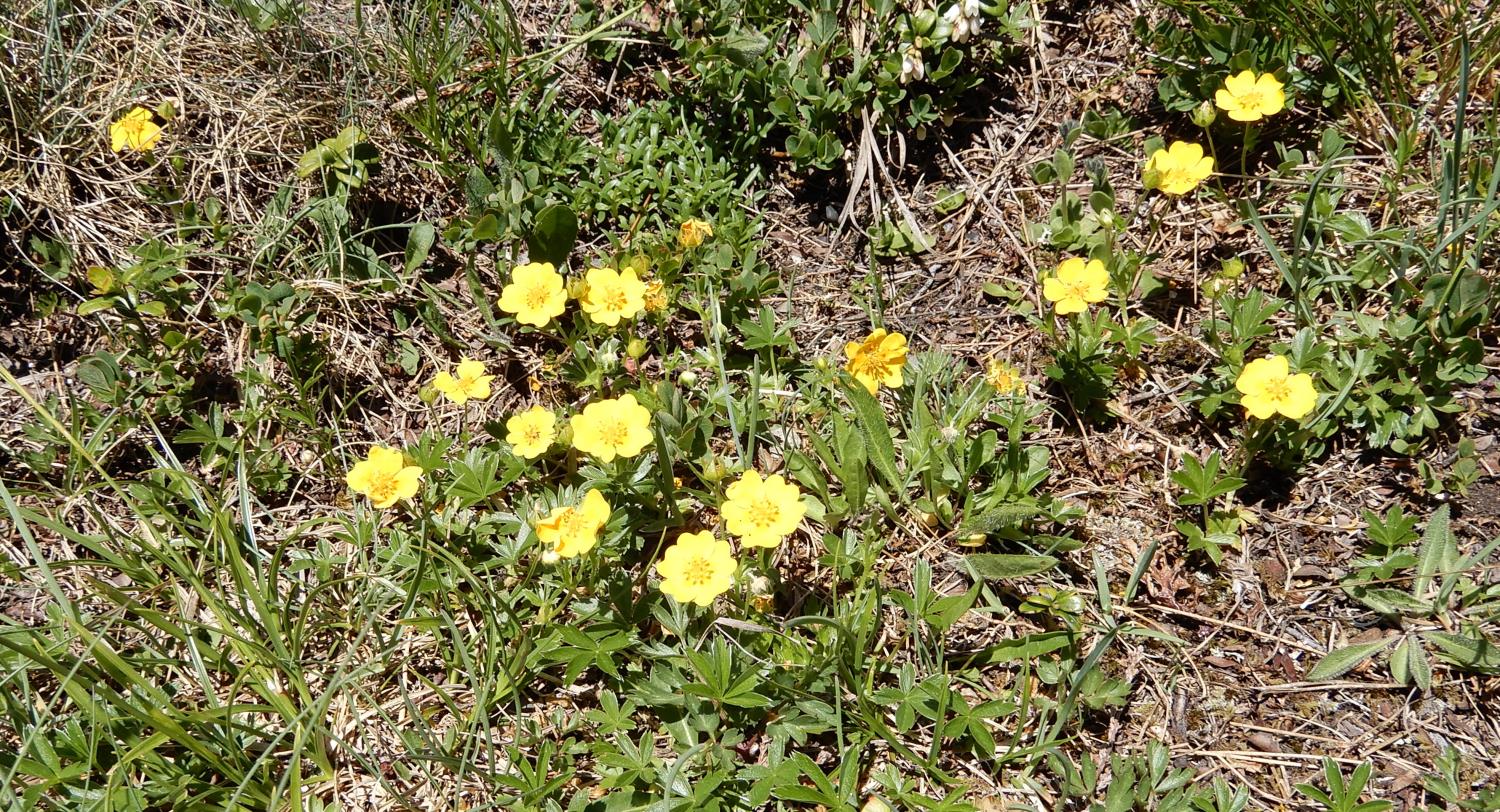 Potentilla aurea
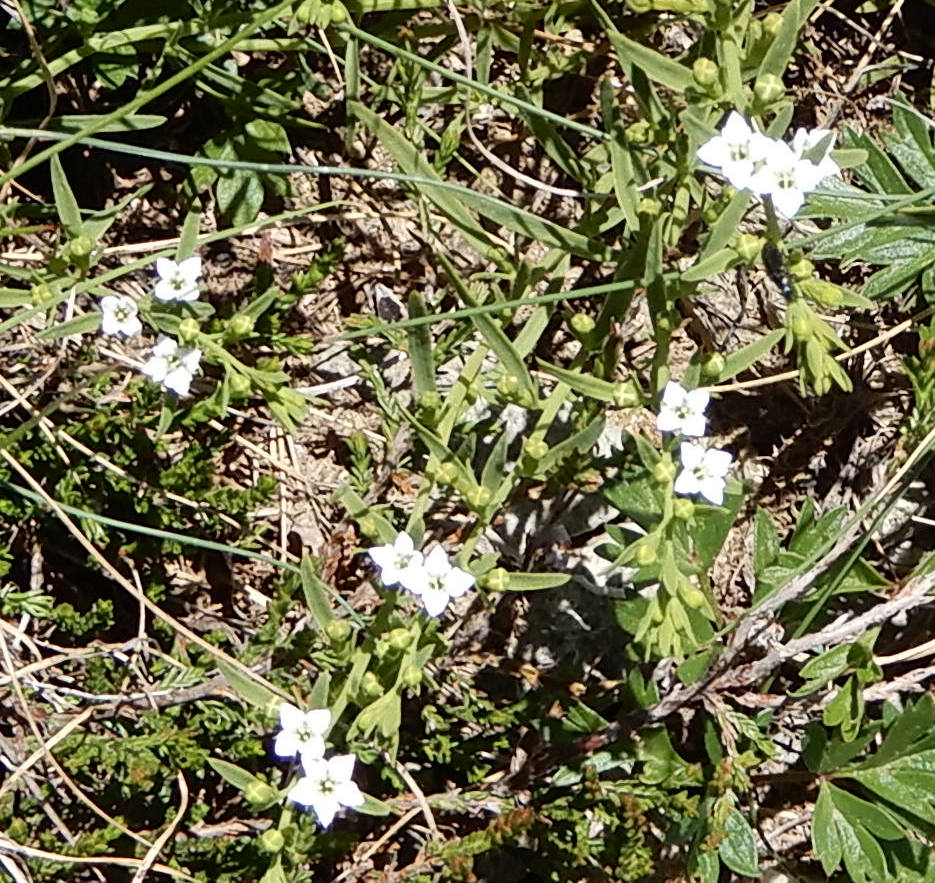 Thesium alpinum
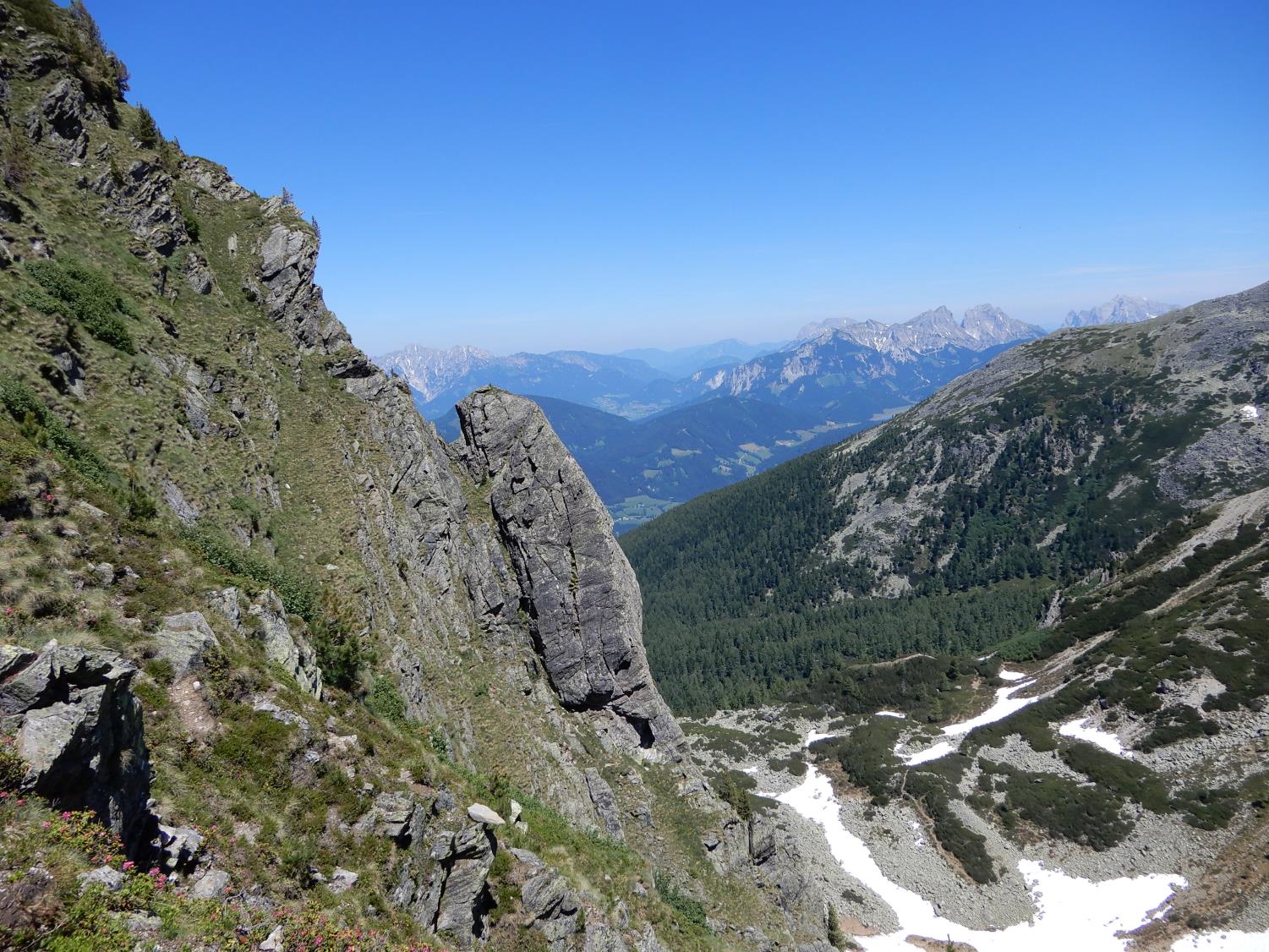 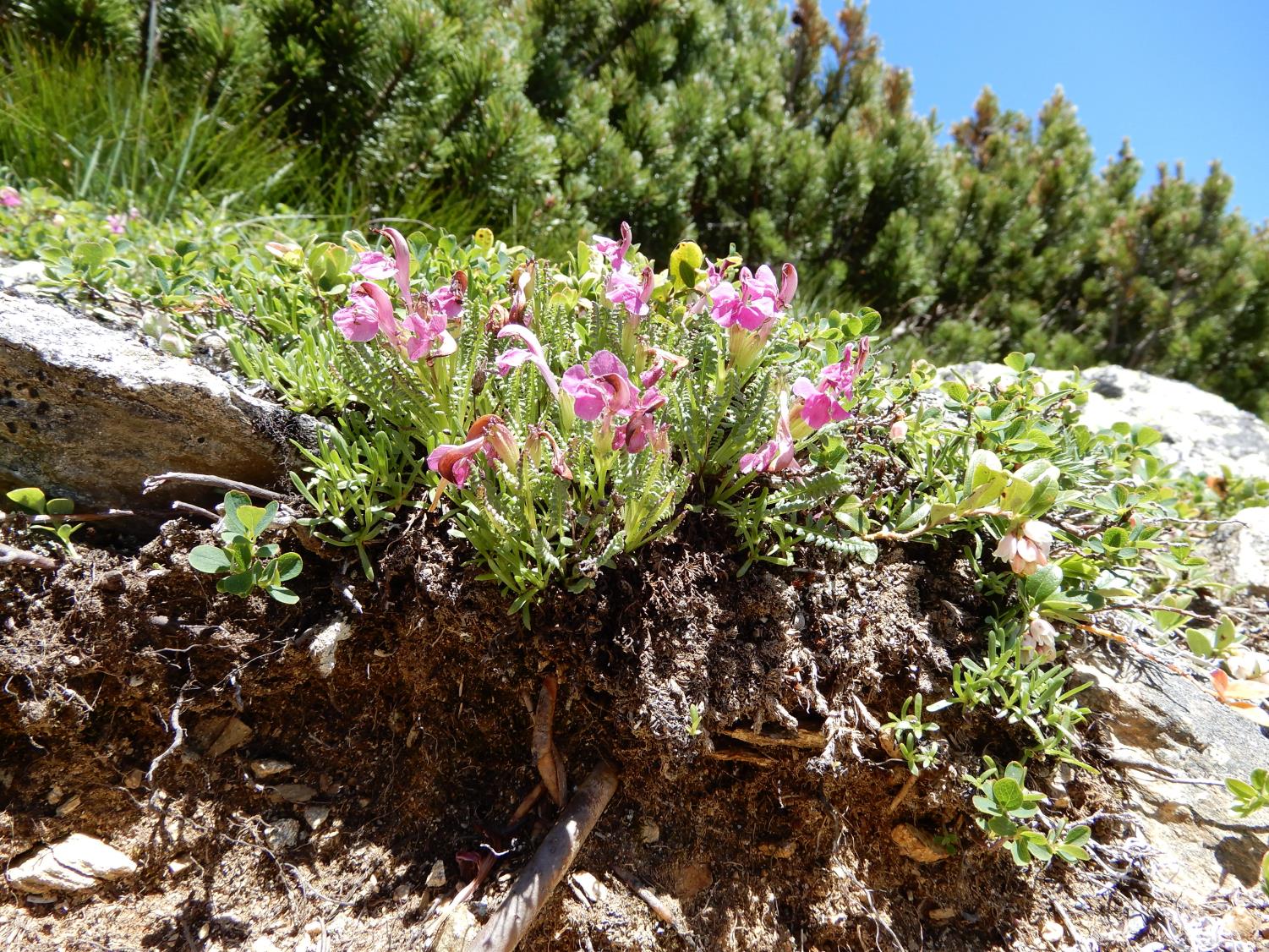 Pedicularis portenschlagi
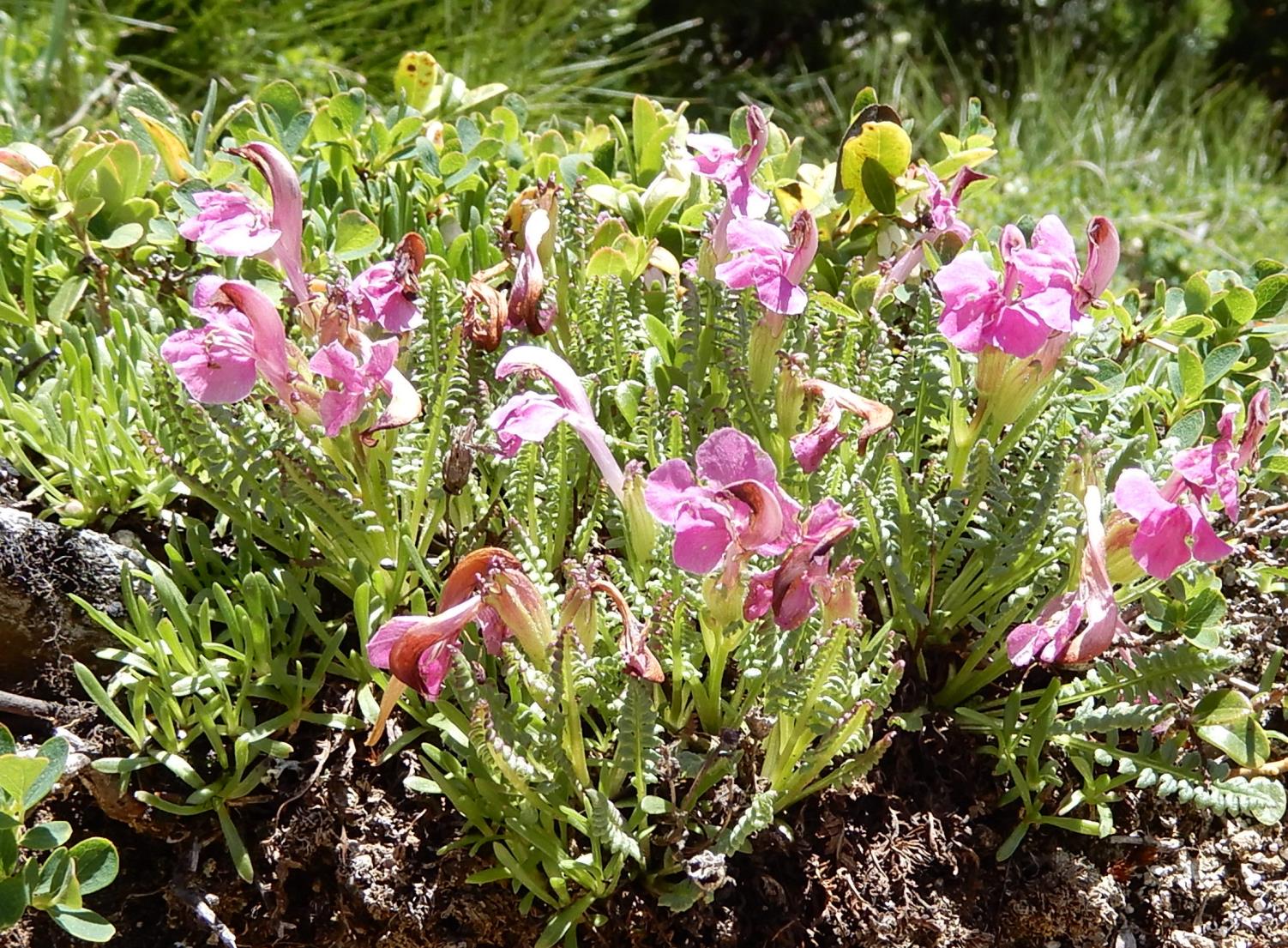 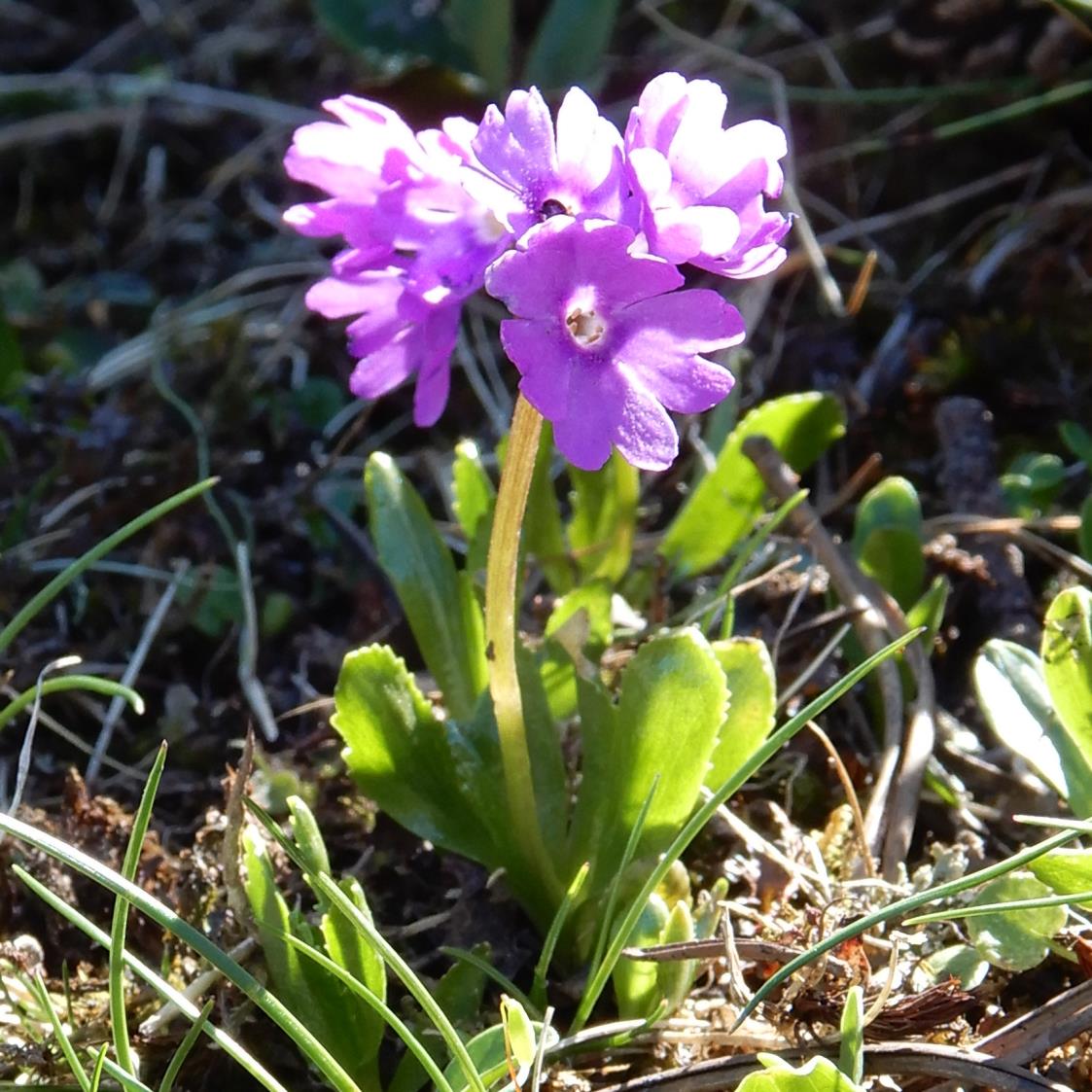 Primula glutinosa
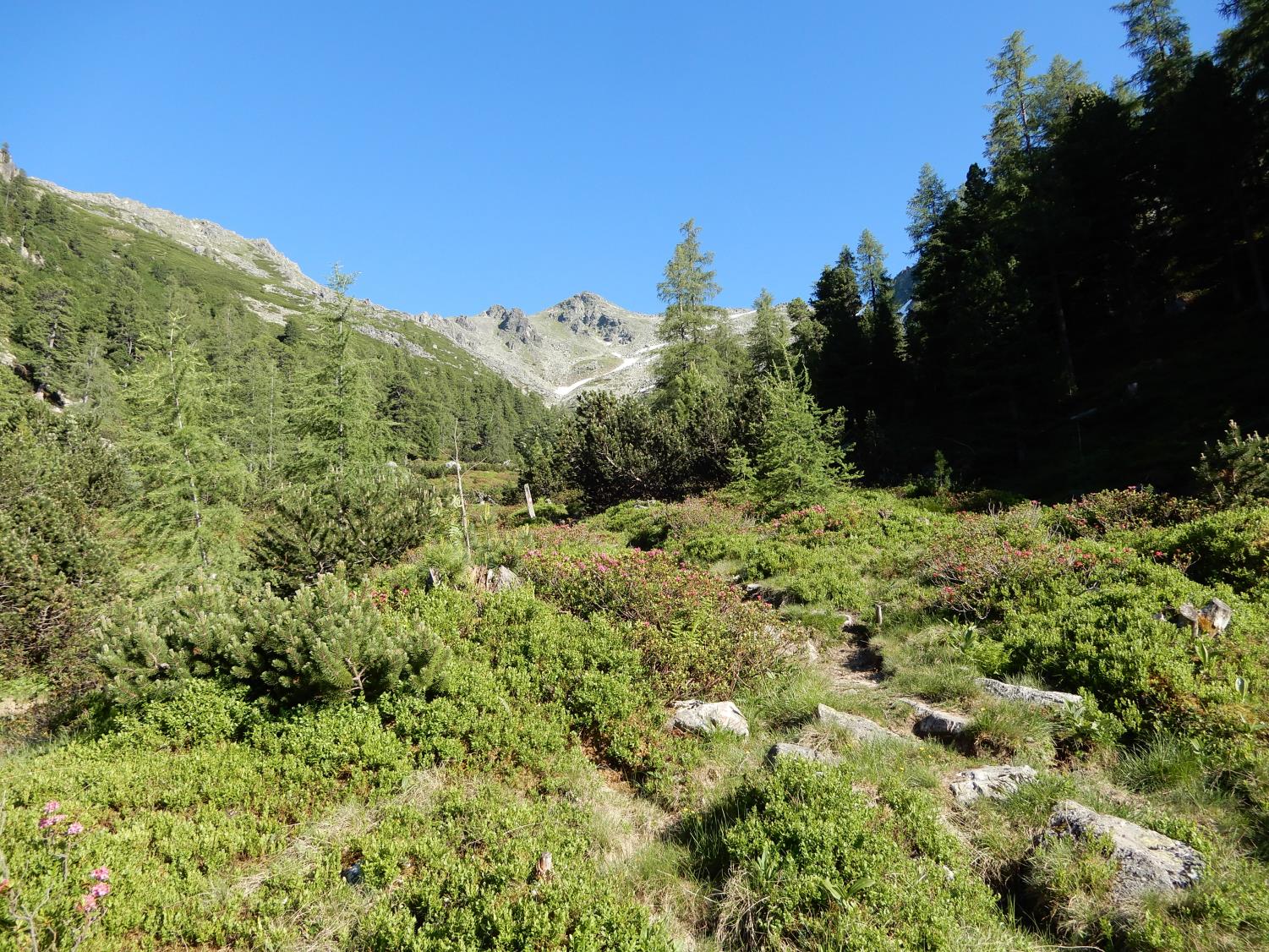 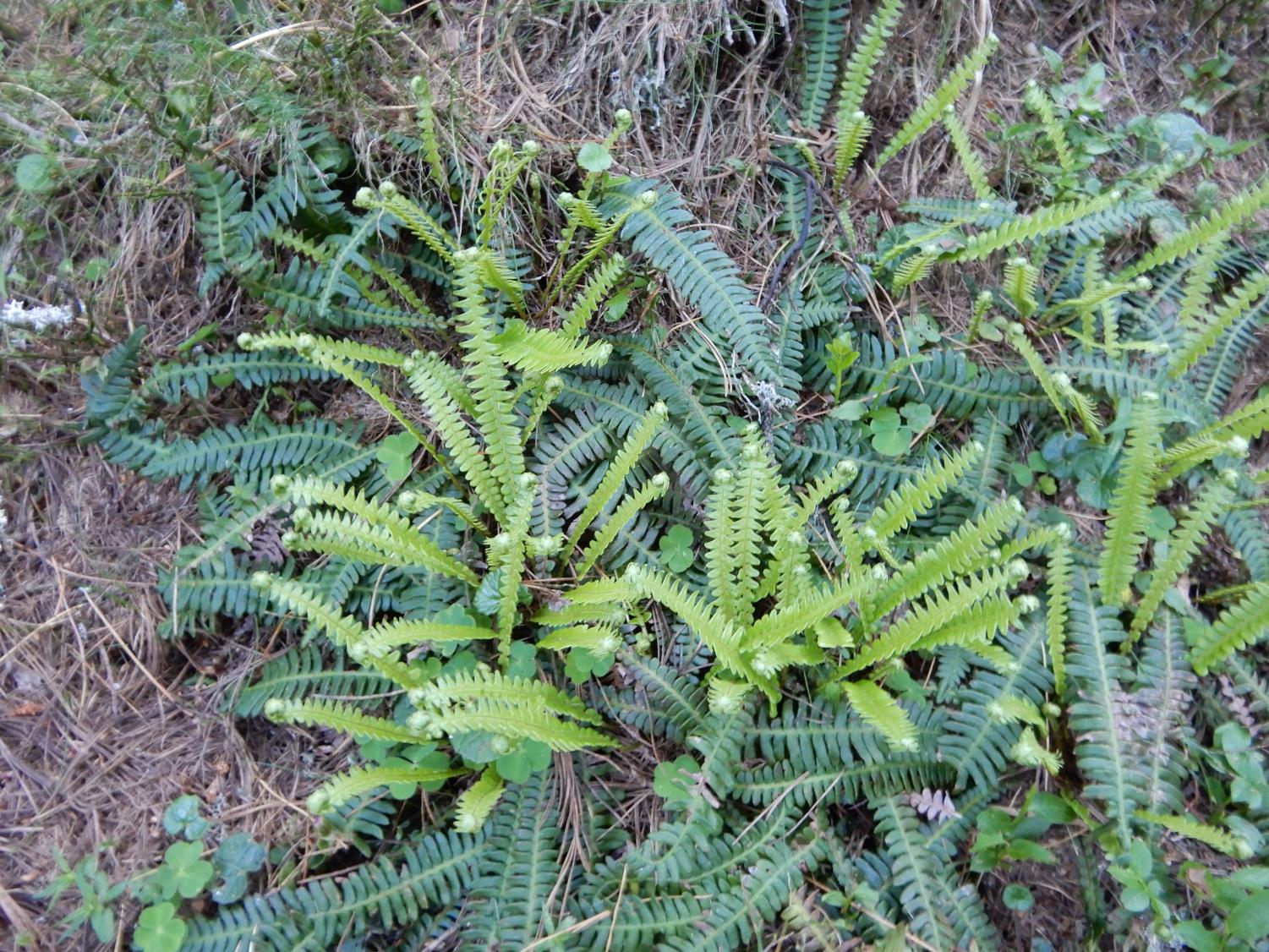 Blechnum spicant down in the spruce forest
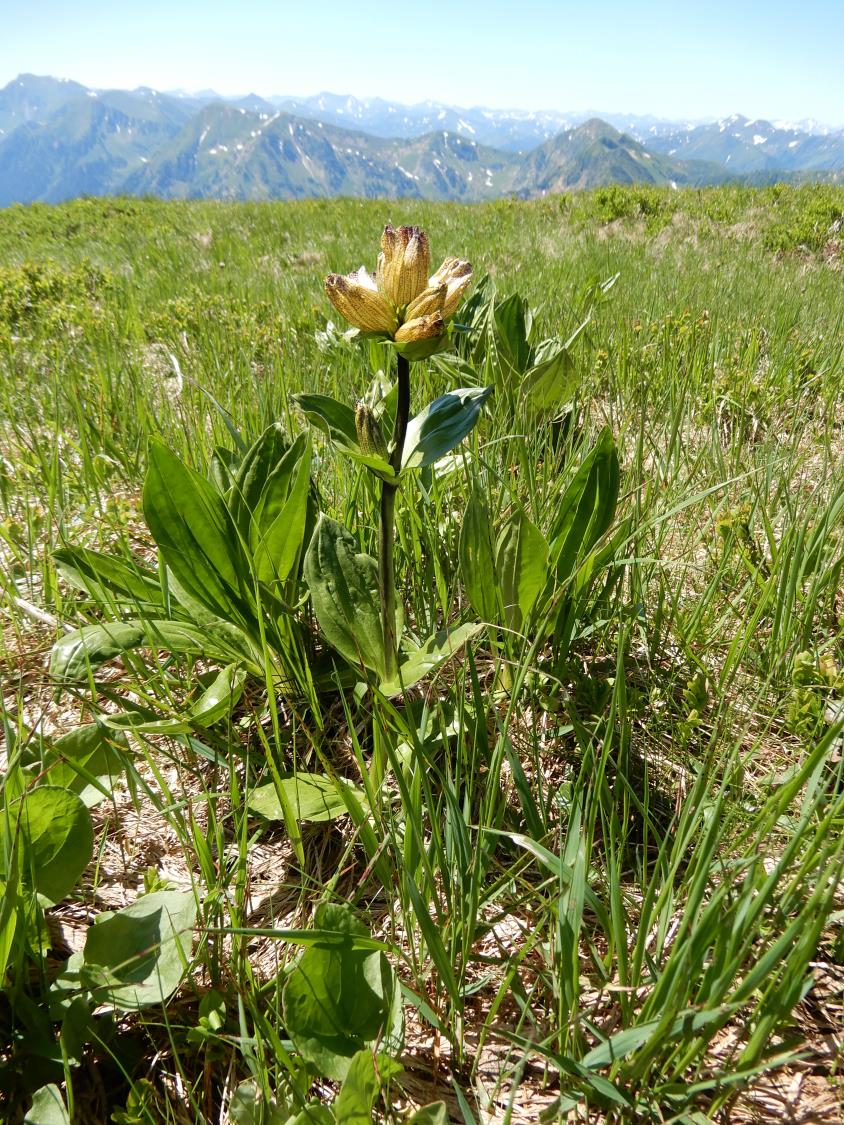 Gentiana punctata
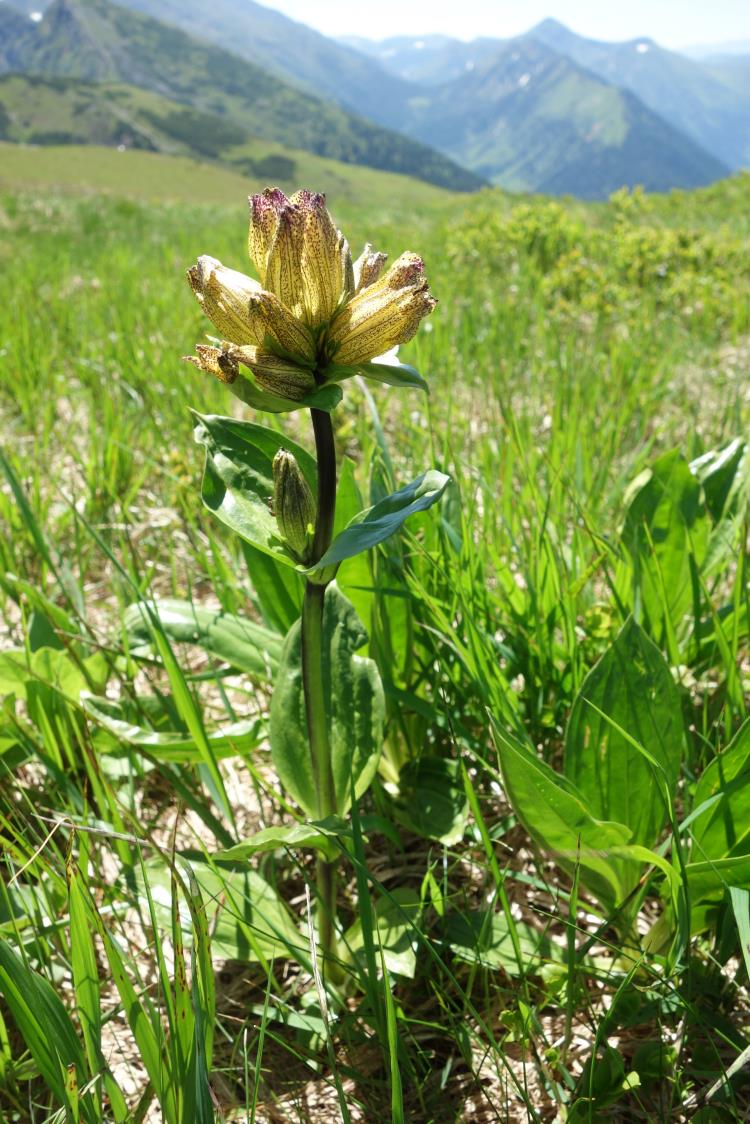 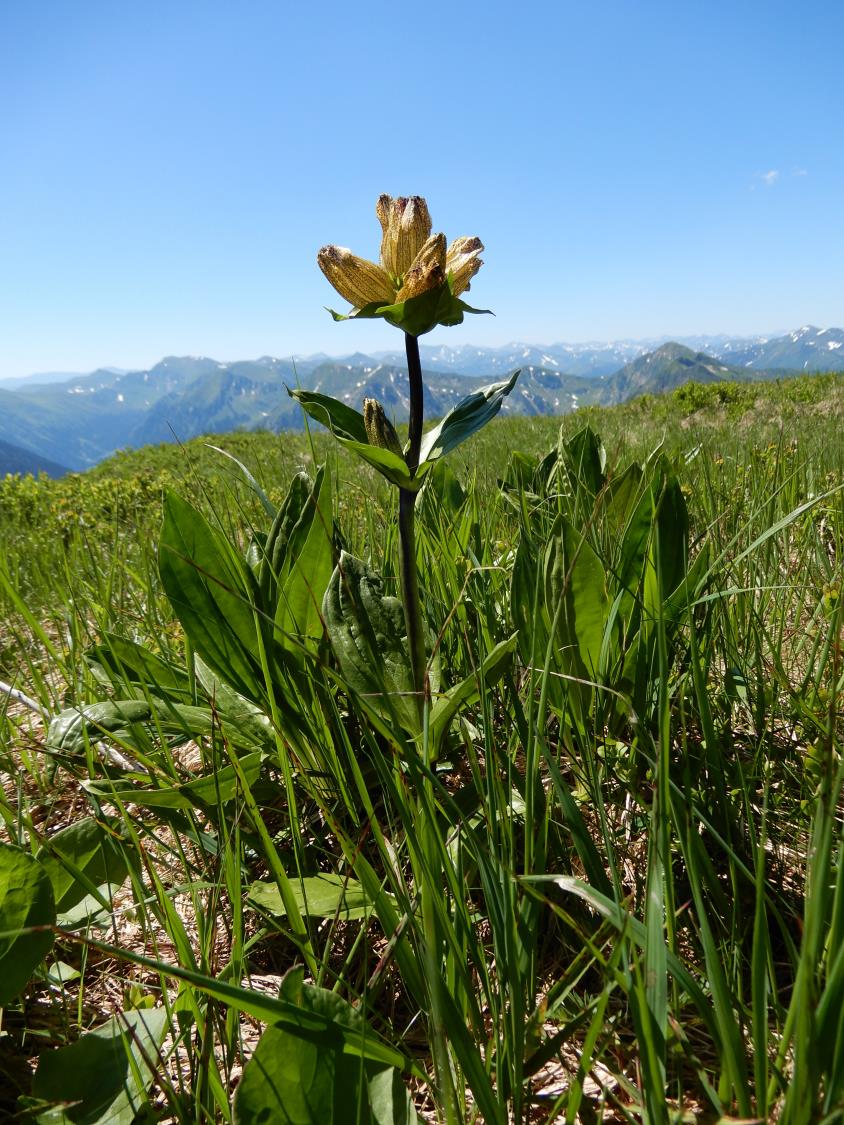 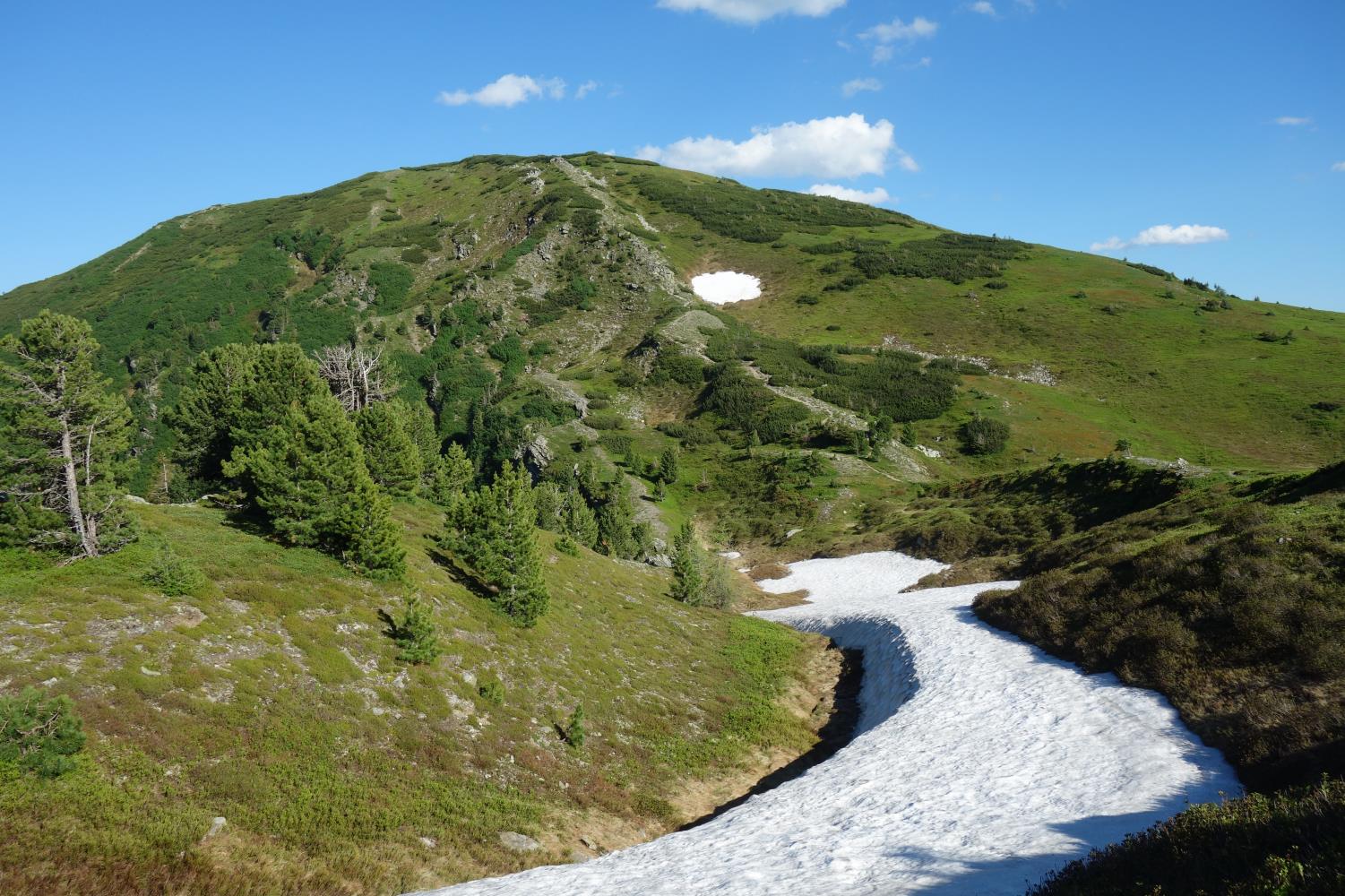 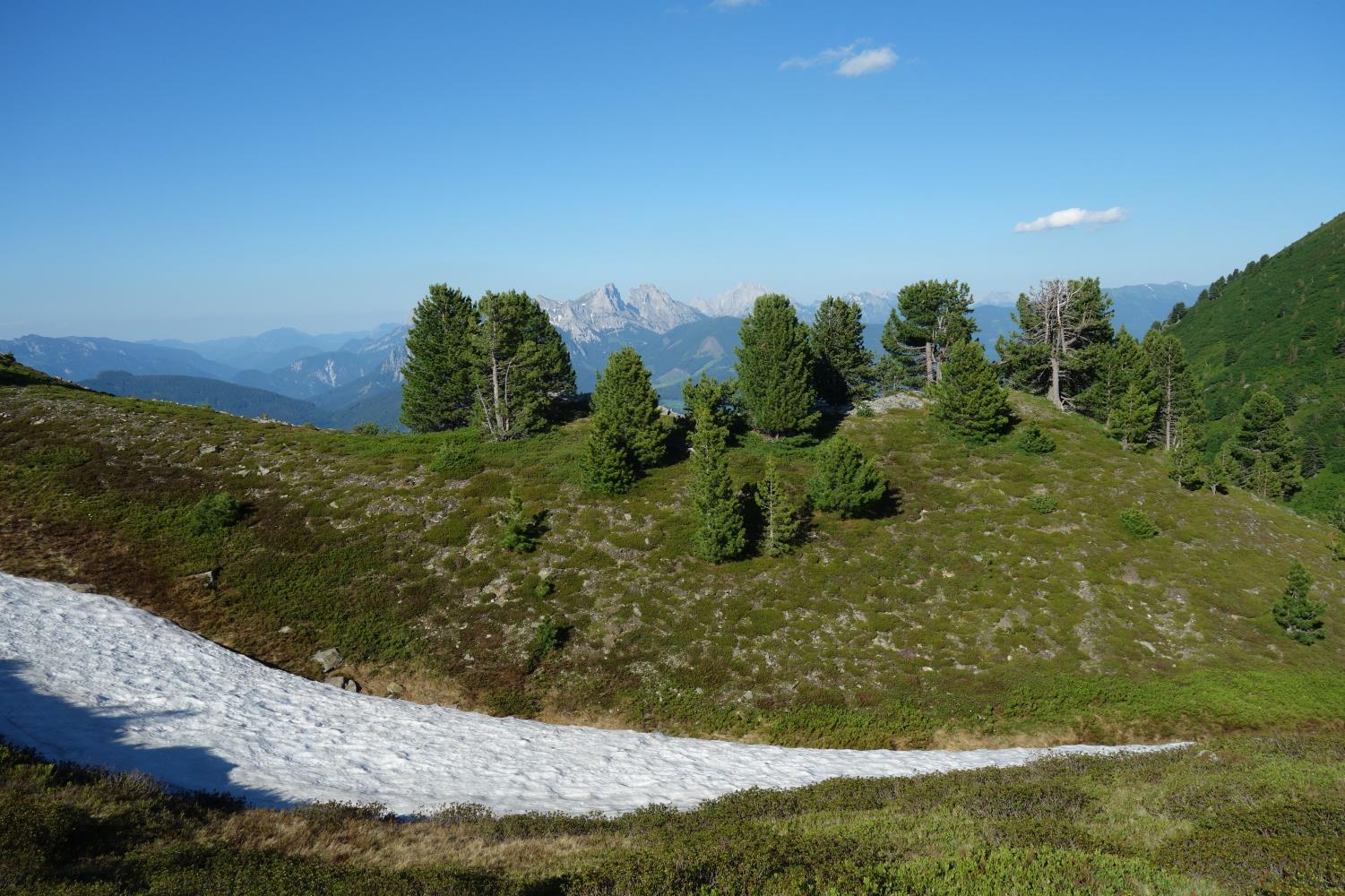 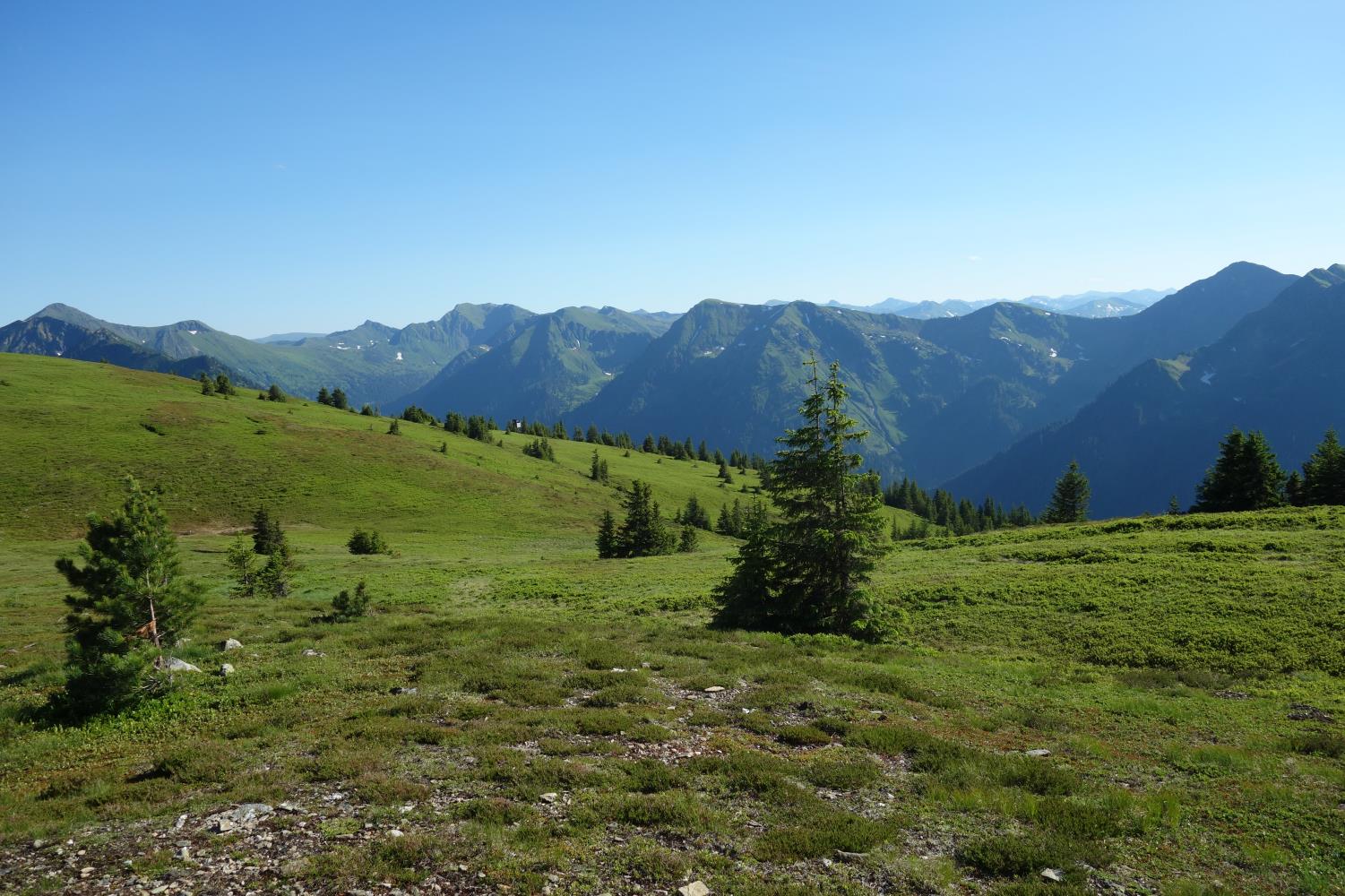 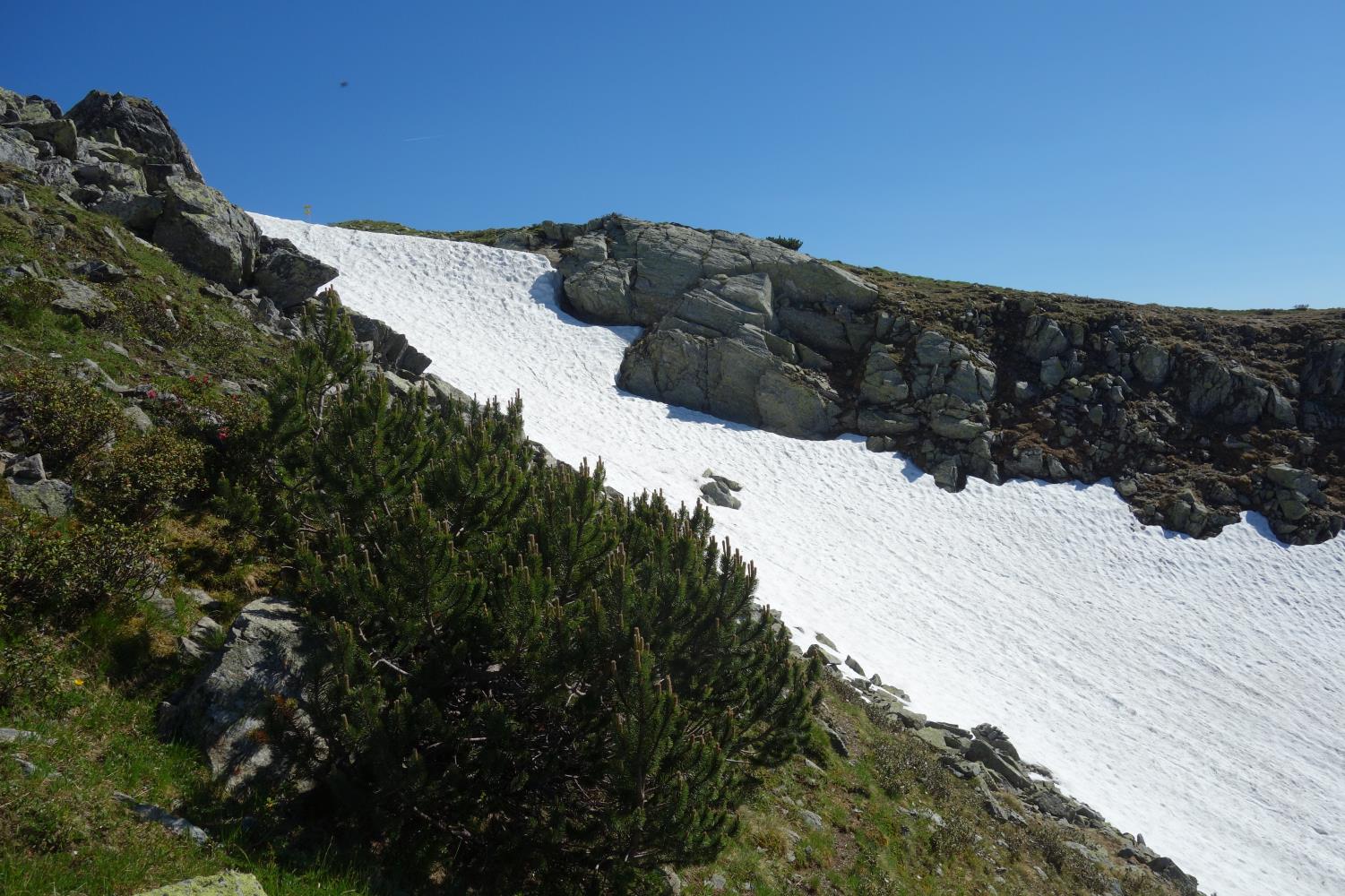